How Trading Partner CollaborationDrives Superior Retail Execution
DIANA SHEEHAN
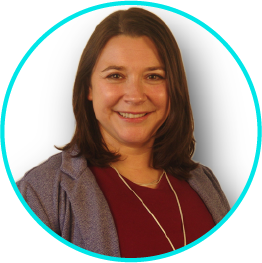 VP Retail & Shopper Insights,
Kantar Consulting Americas
diana.sheehan@kantarconsulting.com
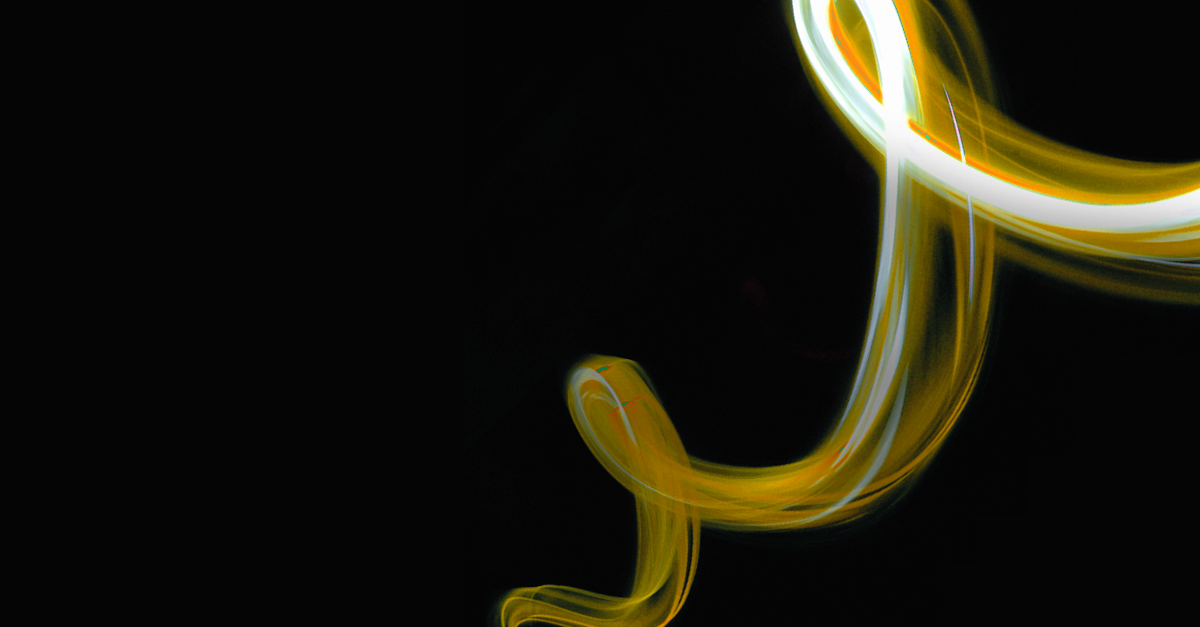 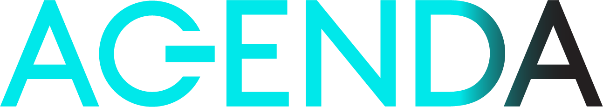 Shoppers: What to know
Getting Big Box Right
Going Big with Small Format
Smaller is better? What’s next?
3
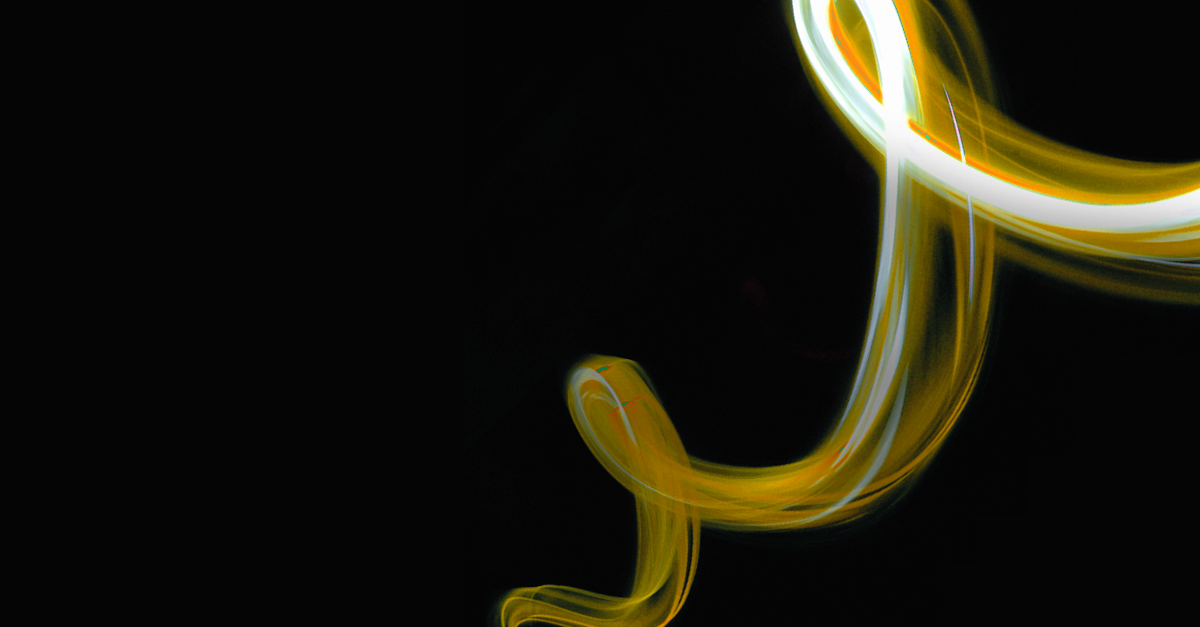 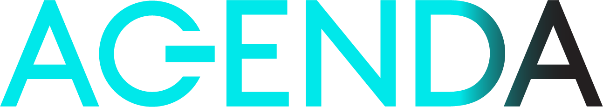 Shoppers: What to know
Getting Big Box Right
Going Big with Small Format
Smaller is better? What’s next?
4
Shoppers expanded retailer sets and shopping lists in 2017
The retailer rationalization and category contraction trends look to have bottomed out in 2015 and 2016
Average Number of Retailers Shopped in Past Four Weeks
(inclusive of visits to stores and websites; averages are for Q1-Q3 for each year)
Average Number of Categories Purchased  in Past Four Weeks
(inclusive of consumables and general merchandise categories)
N/A
N/A
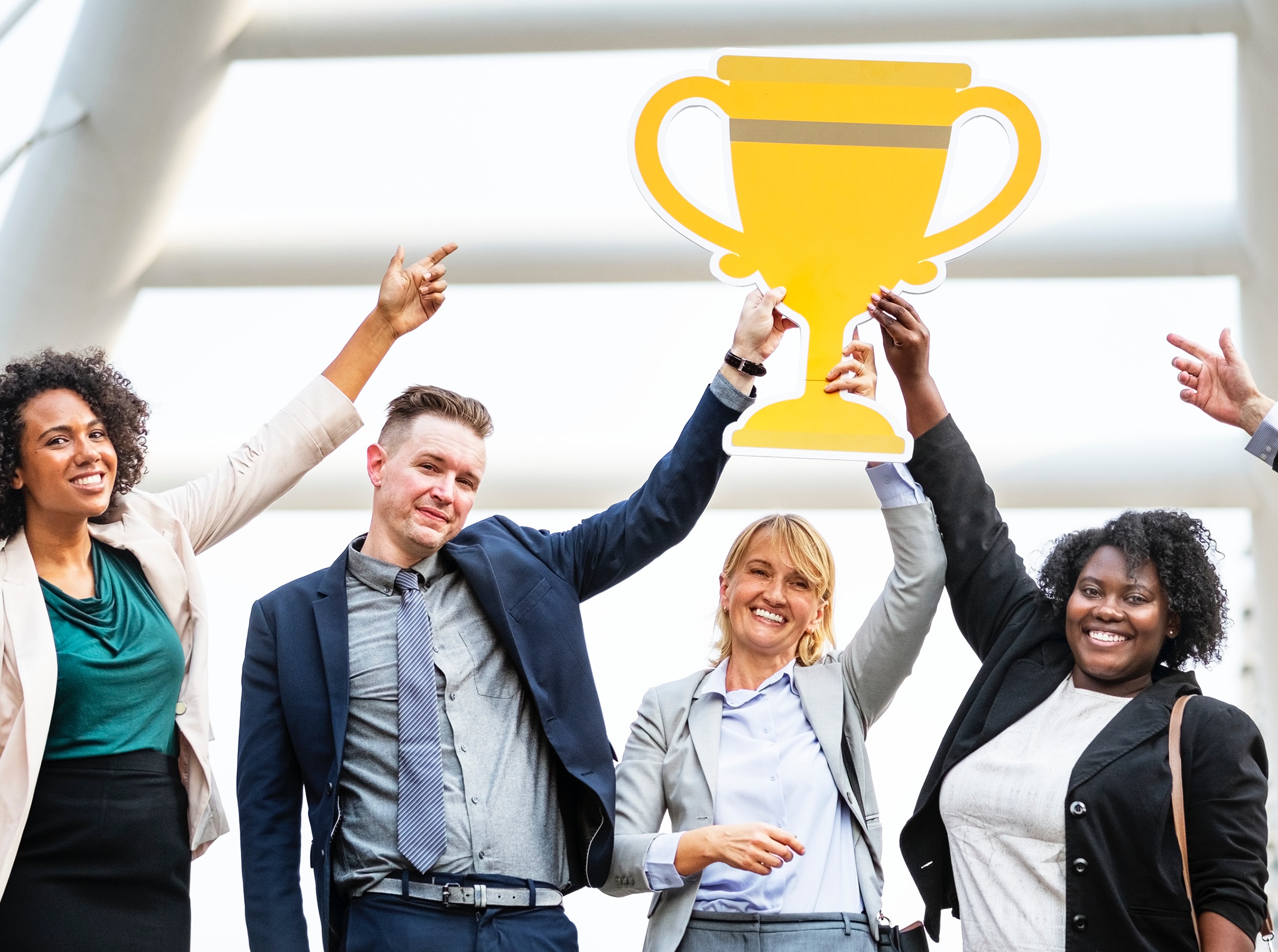 Which retailers are returning to shoppers’ consideration sets?
Two paths to ‘winning’ back shoppers
BROADENING APPEAL
DEEPENING LOYALTY
Three types of ‘winners’ emerge in this environment
DEEPENING LOYALTY
BROADENING APPEAL
Three types of ‘winners’ emerge in this environment
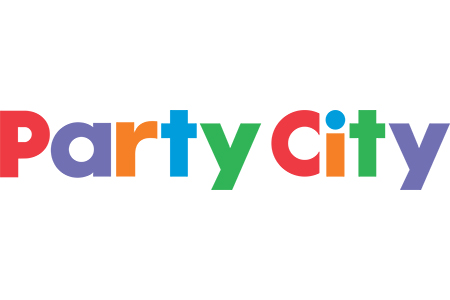 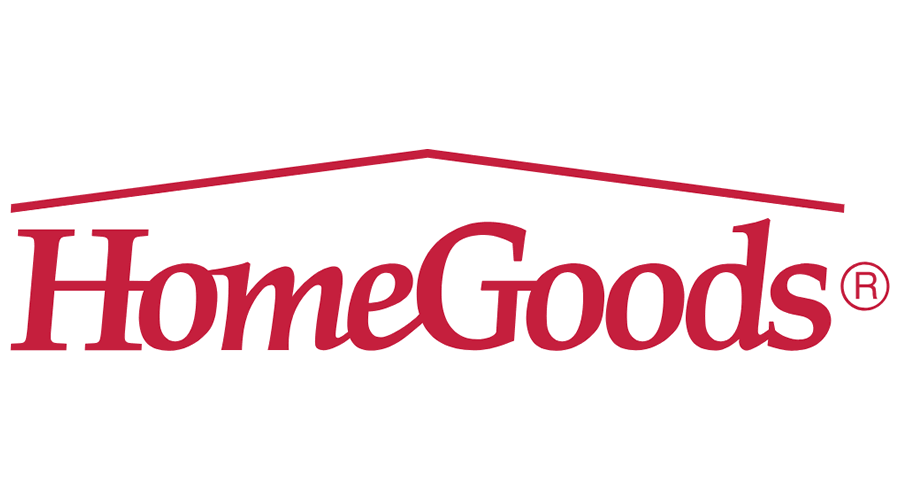 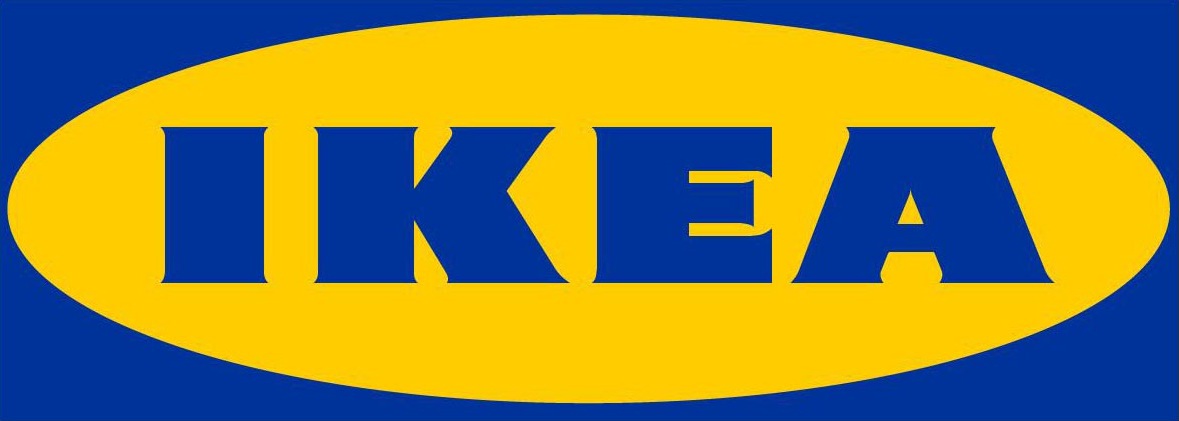 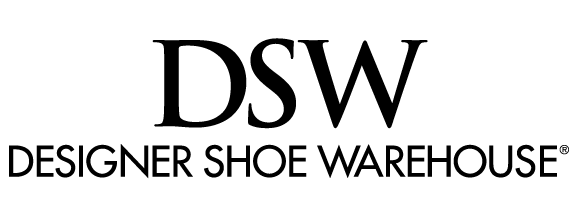 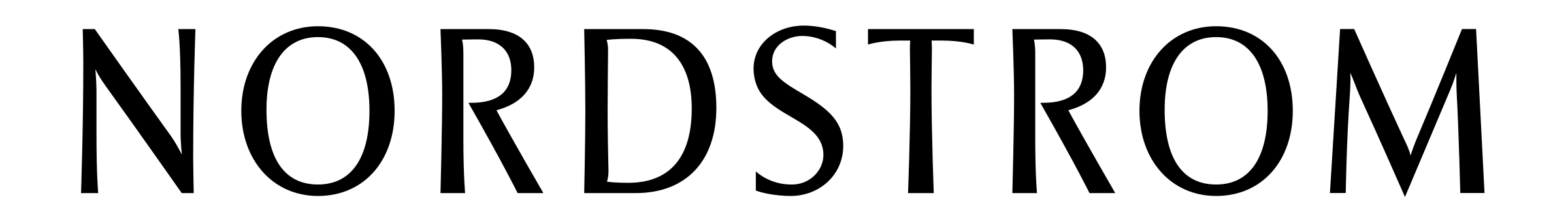 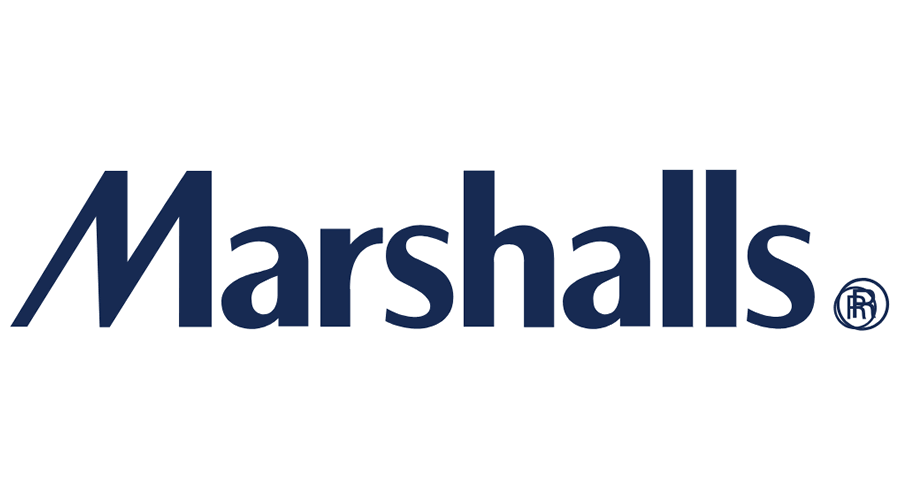 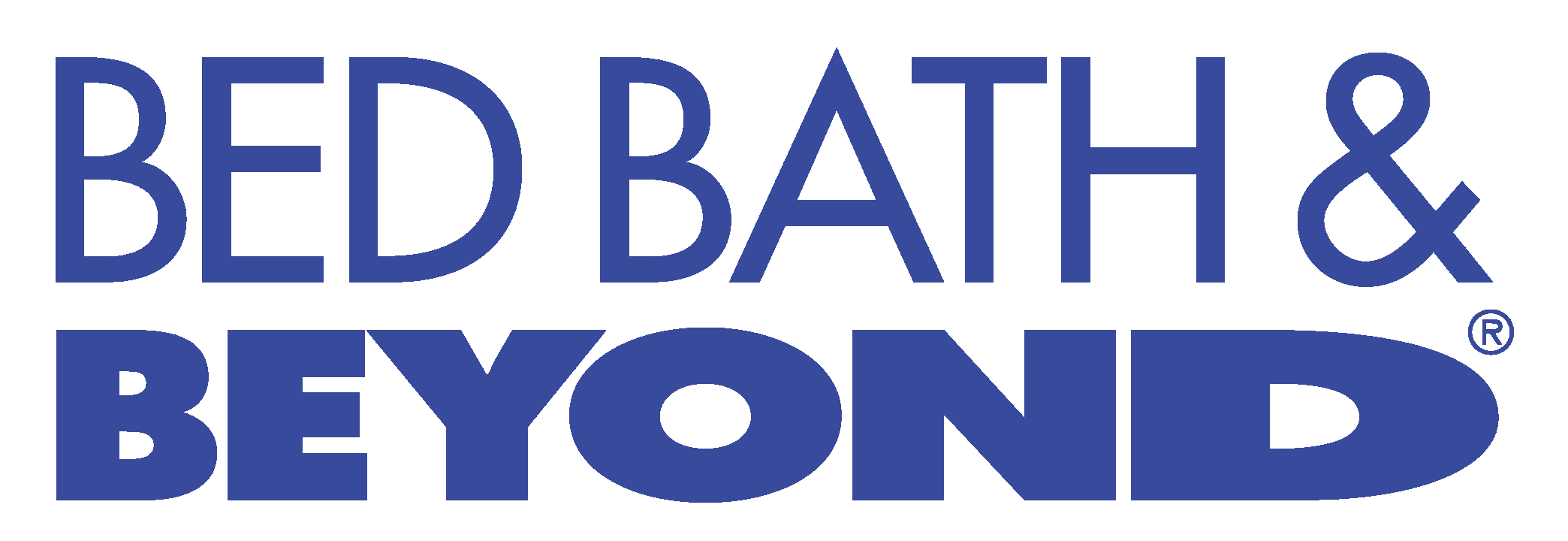 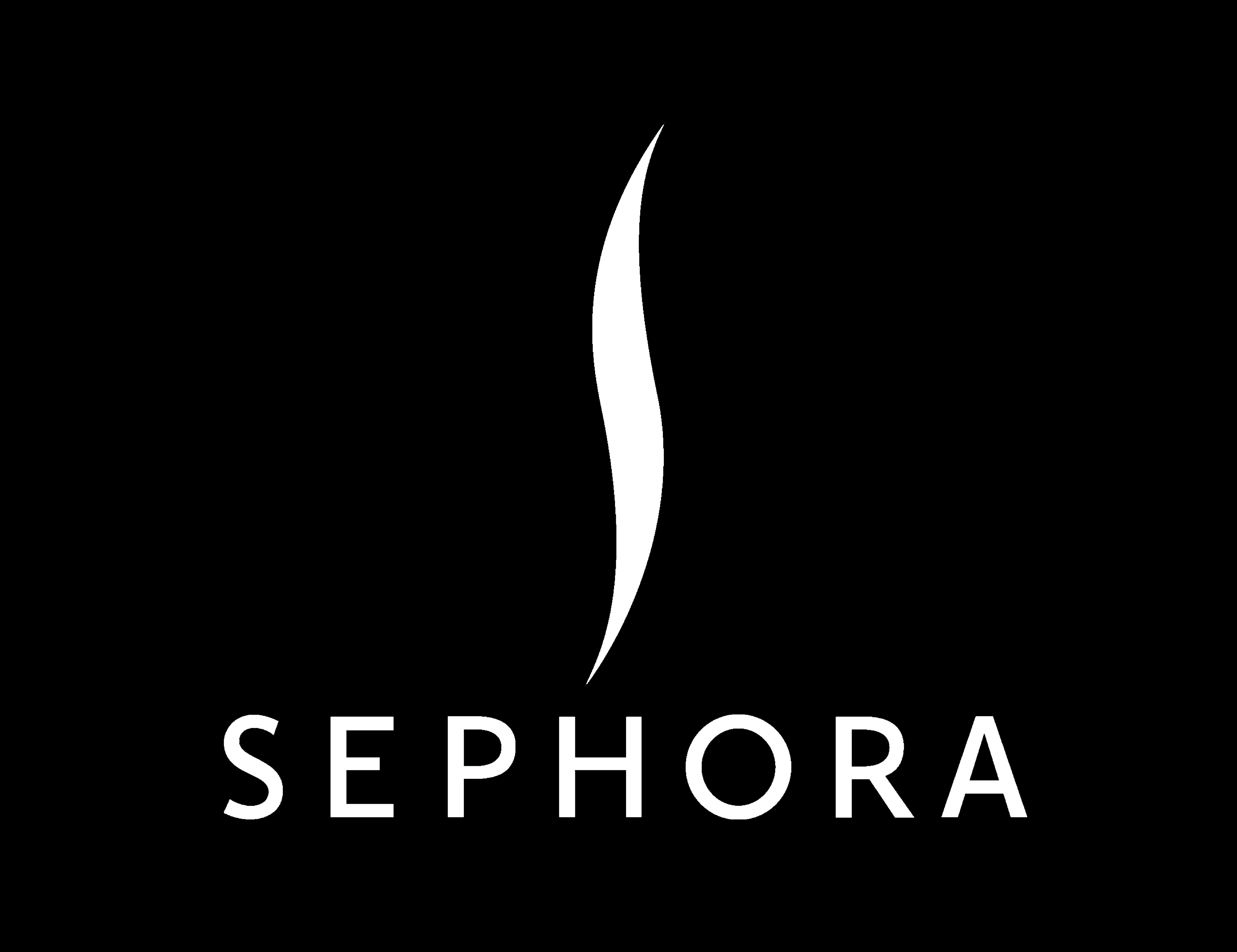 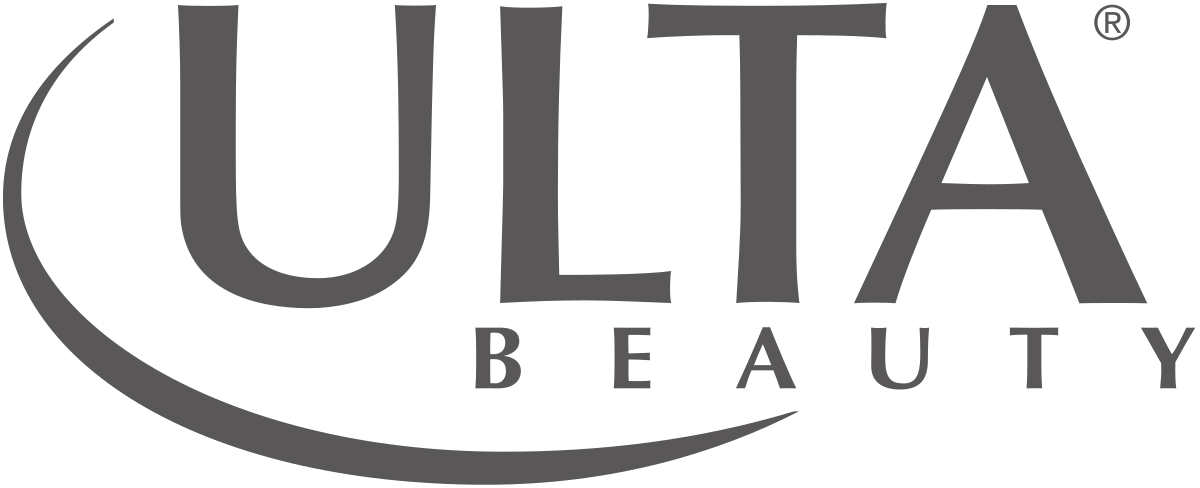 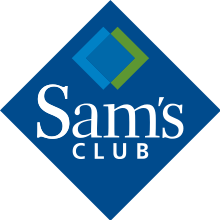 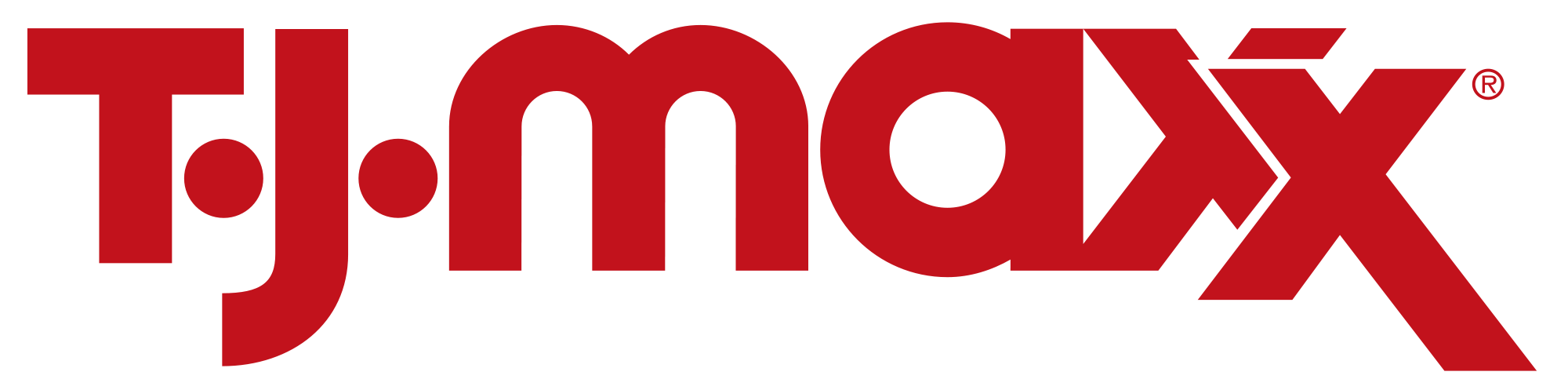 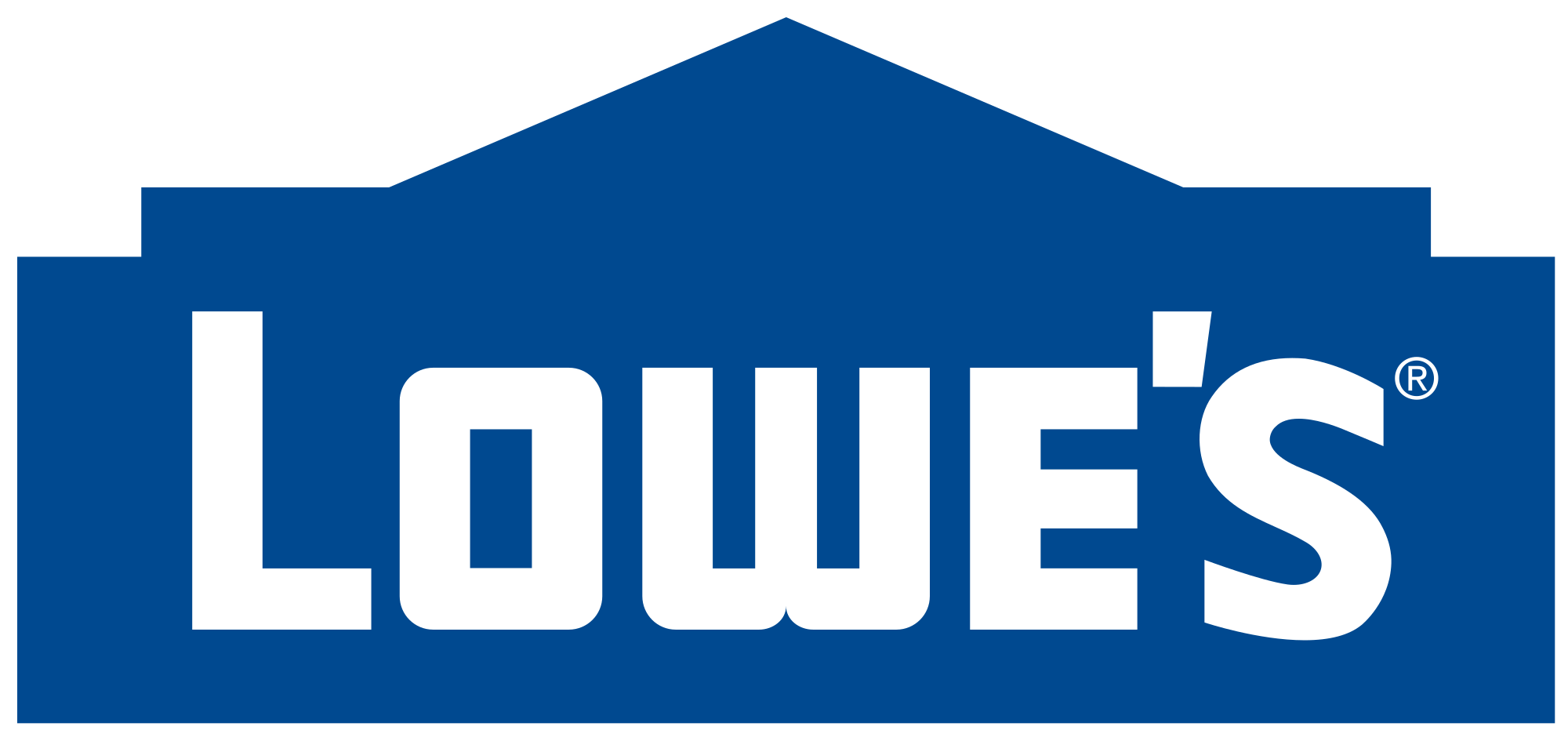 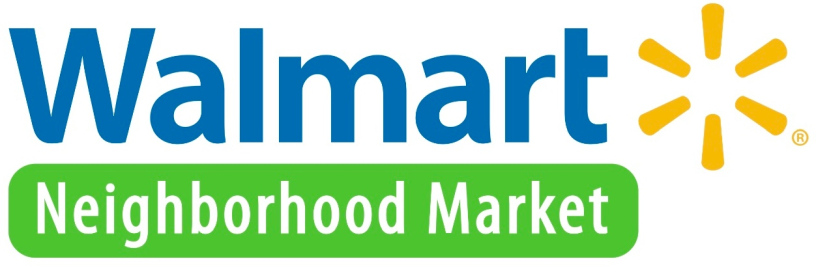 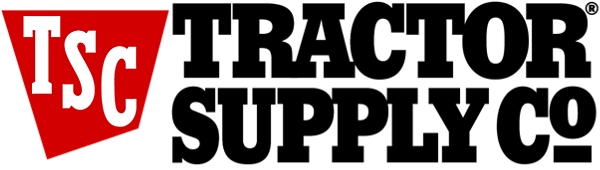 DEEPENING LOYALTY
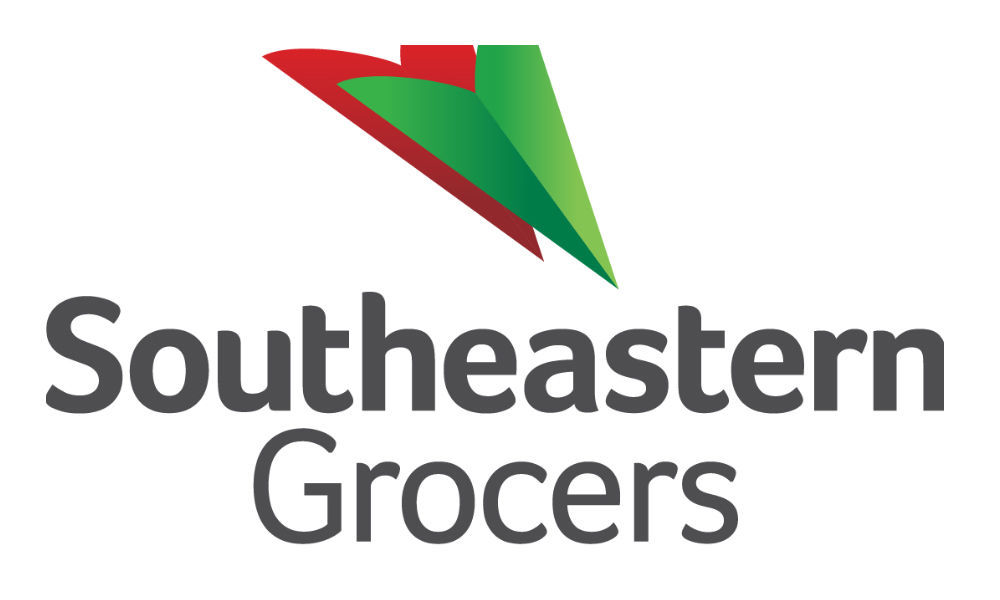 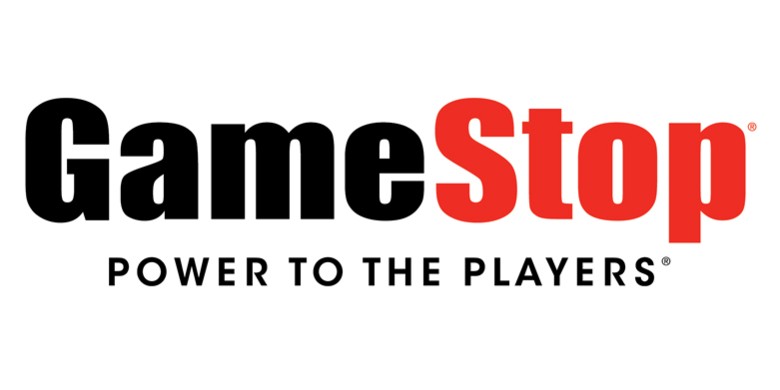 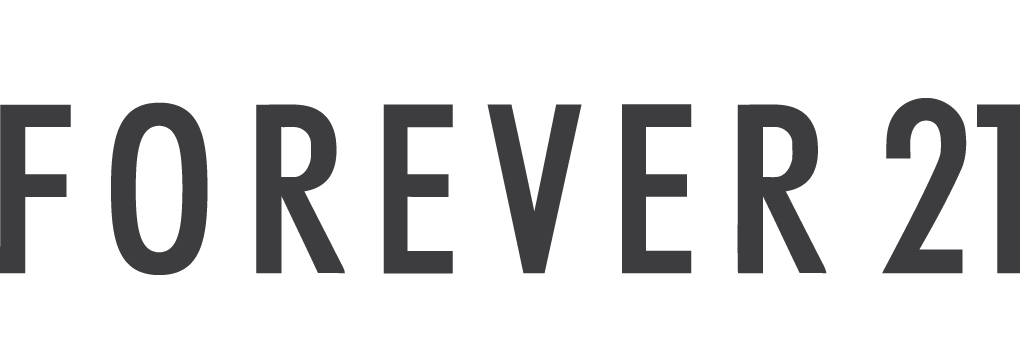 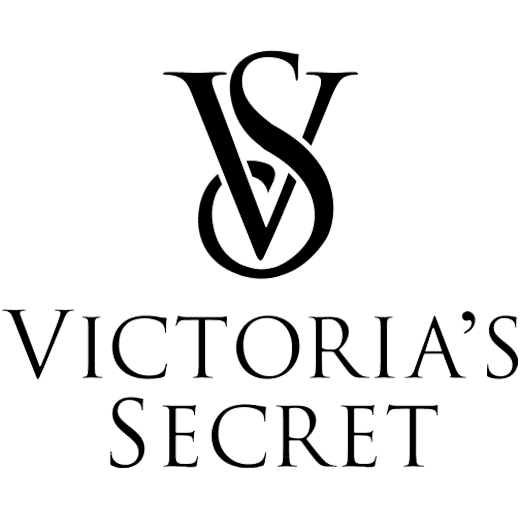 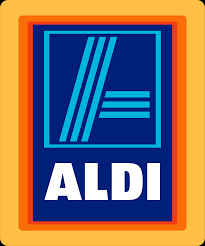 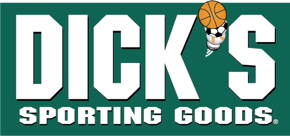 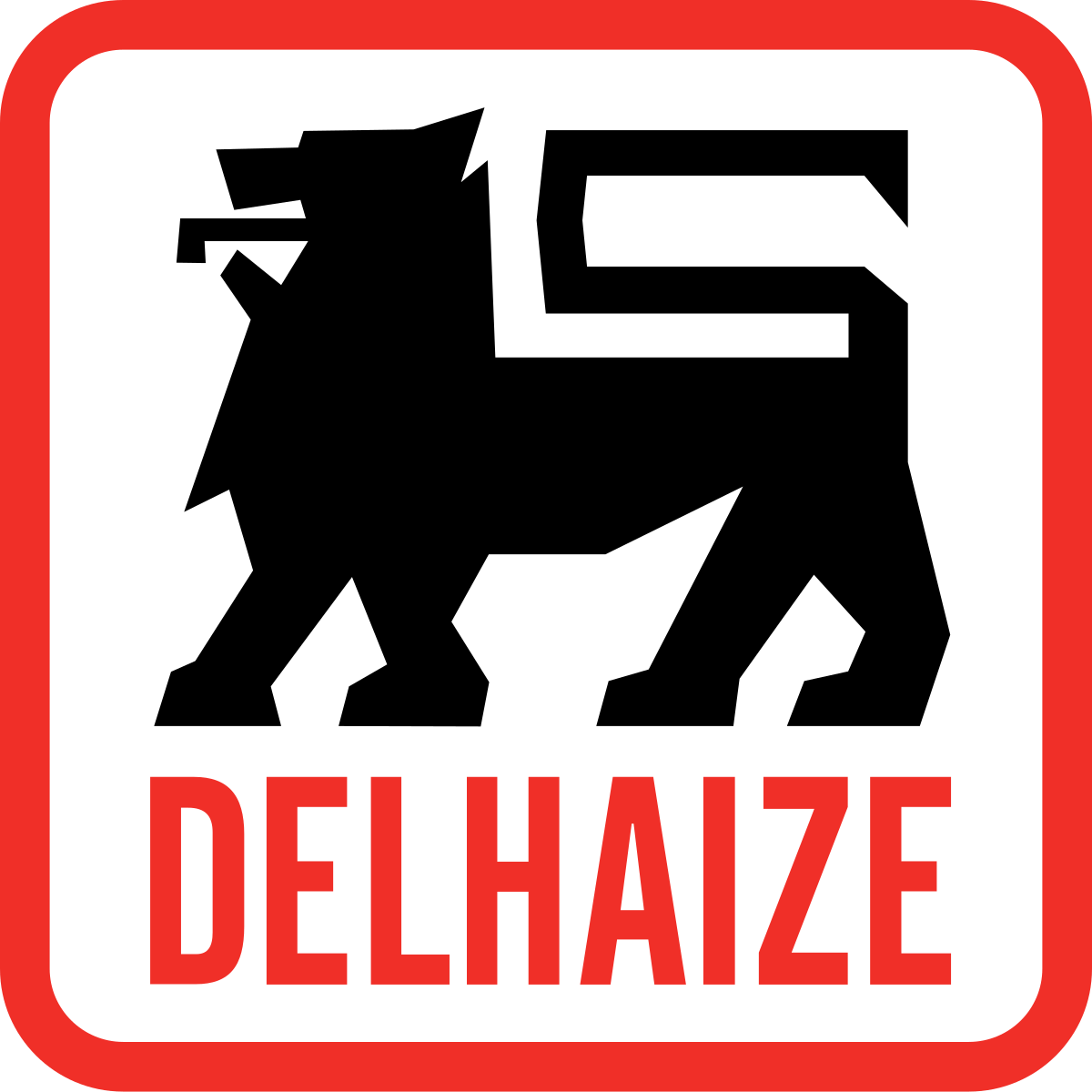 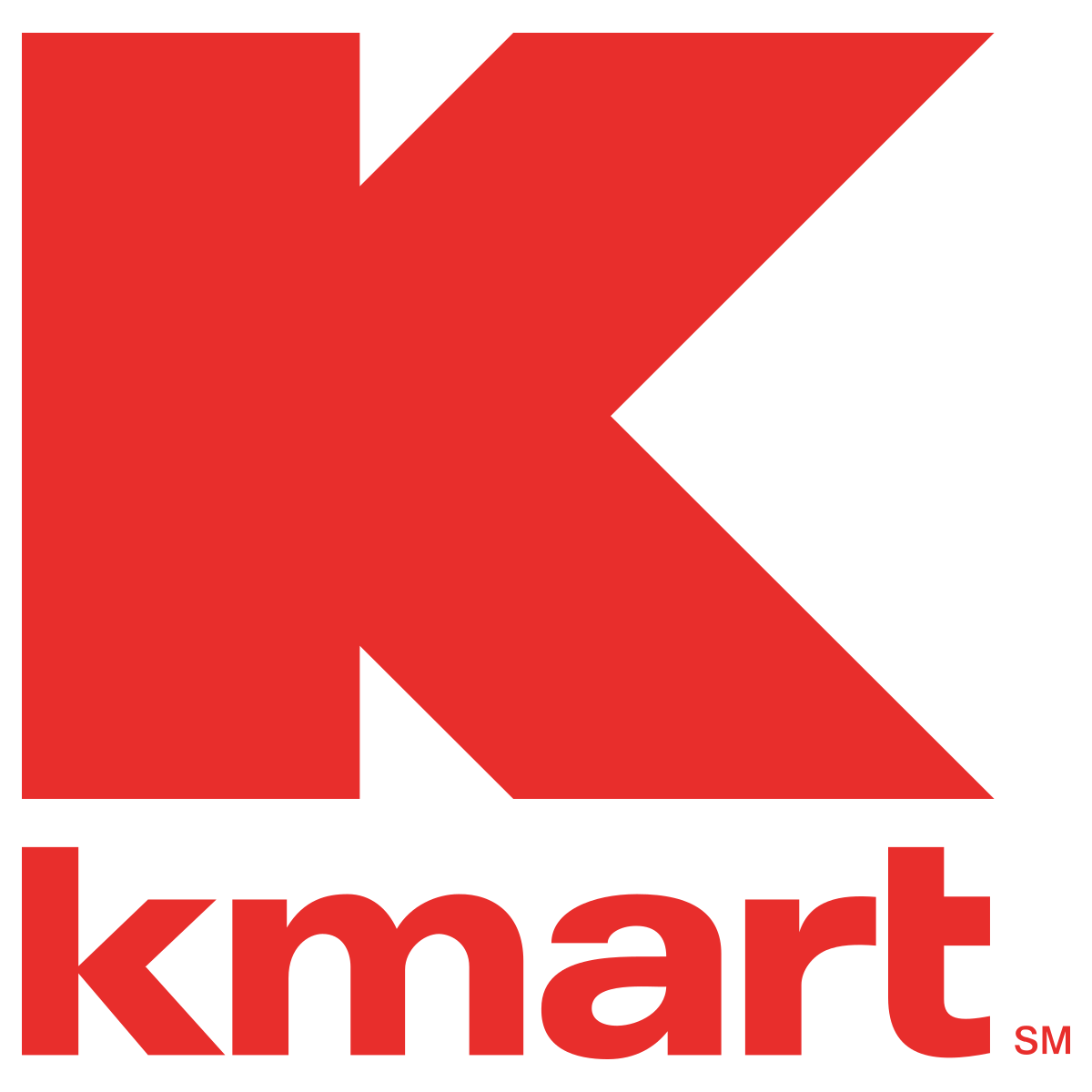 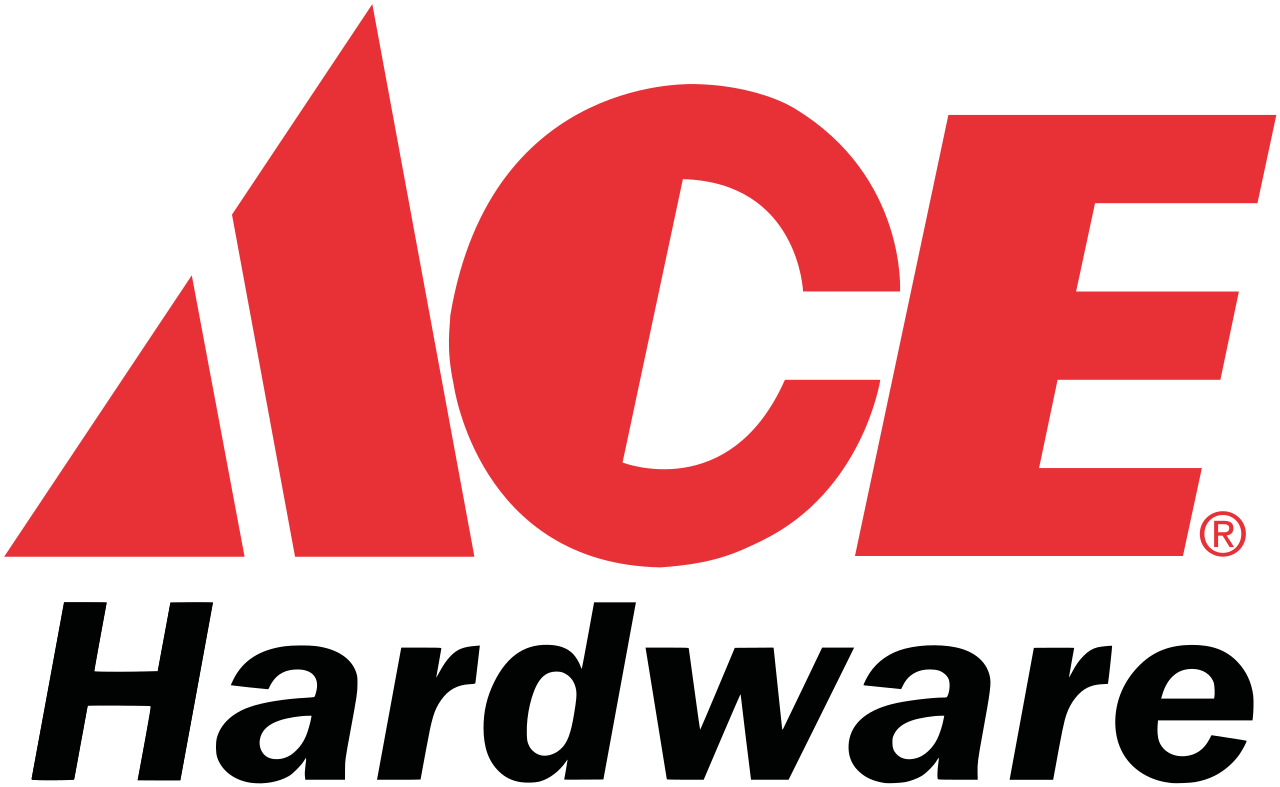 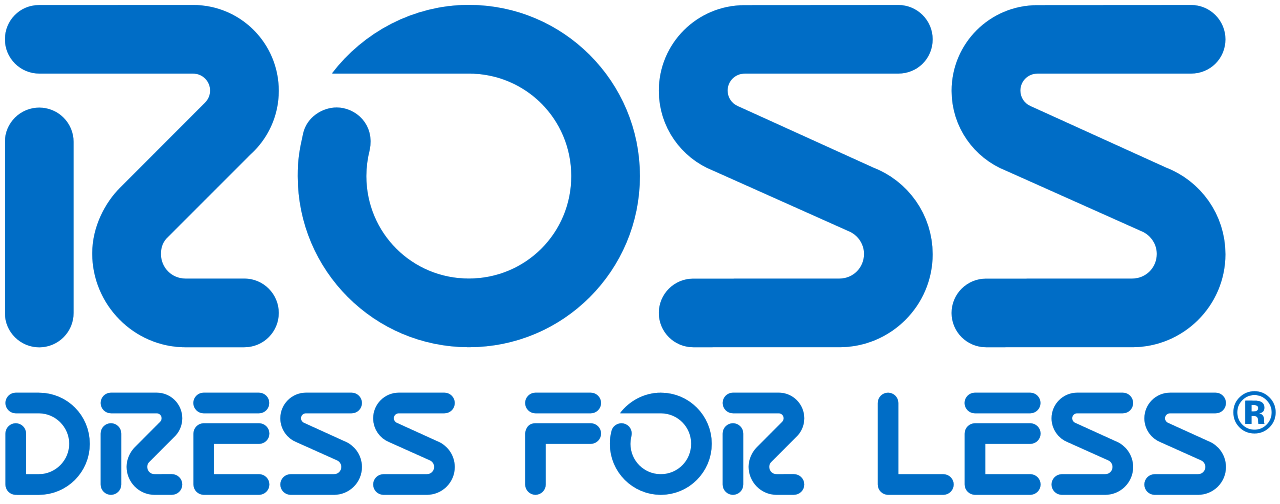 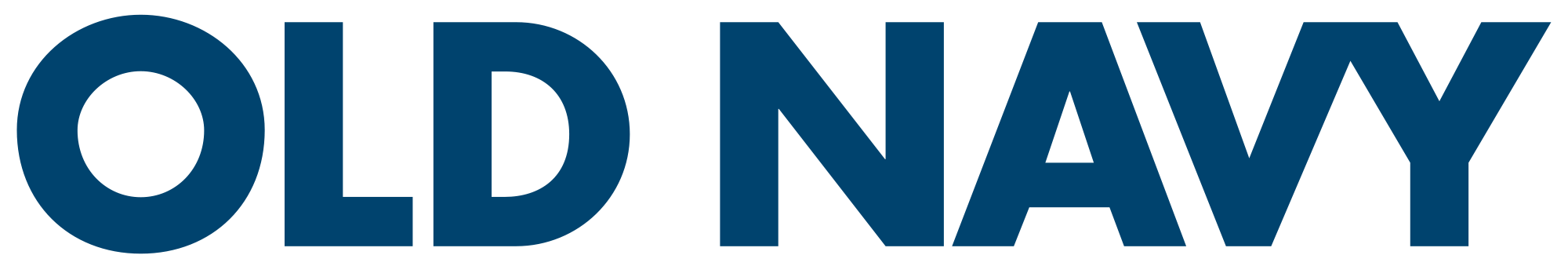 BROADENING APPEAL
Deepening loyalty: Nordstrom expands rewards for loyal shoppers by offering                       tender-neutral options
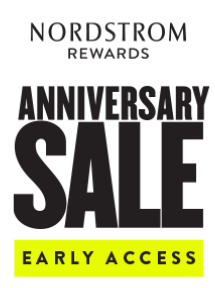 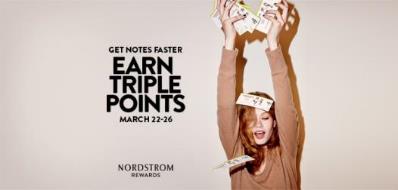 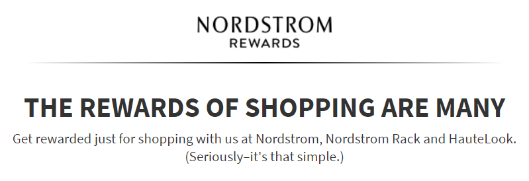 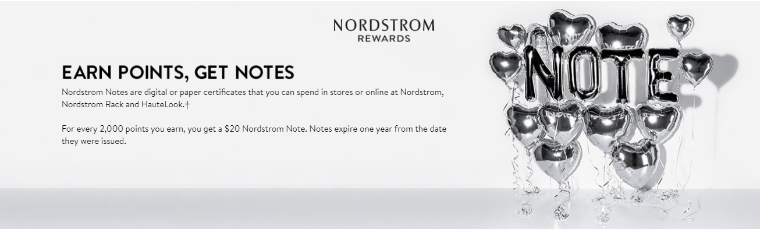 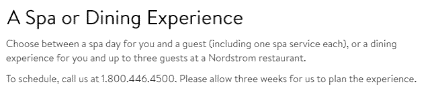 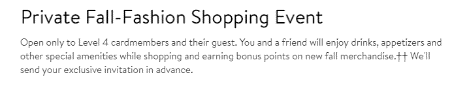 Broadening appeal: Dick’s Sporting Goods connects with shopper values
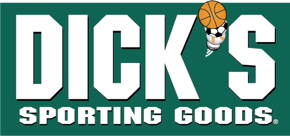 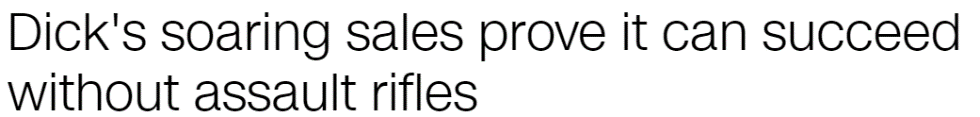 Dick’s Sporting Goods Shopper Penetration
“
We don’t want to be a part of this story any longer. [We] have to help solve the problem that’s in front of us.
“
EDWARD STACK
CEO, DICK’S SPORTING GOODS
FEBRUARY 2018
Winning big: Ulta expands its footprint, continues value focus, and offers personalized experience in a big box
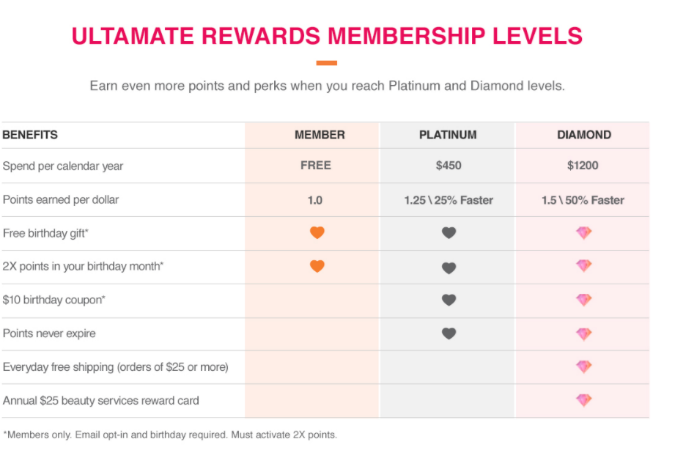 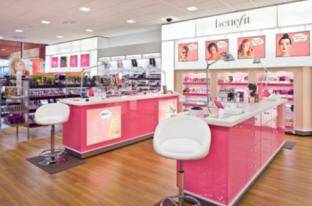 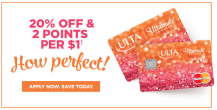 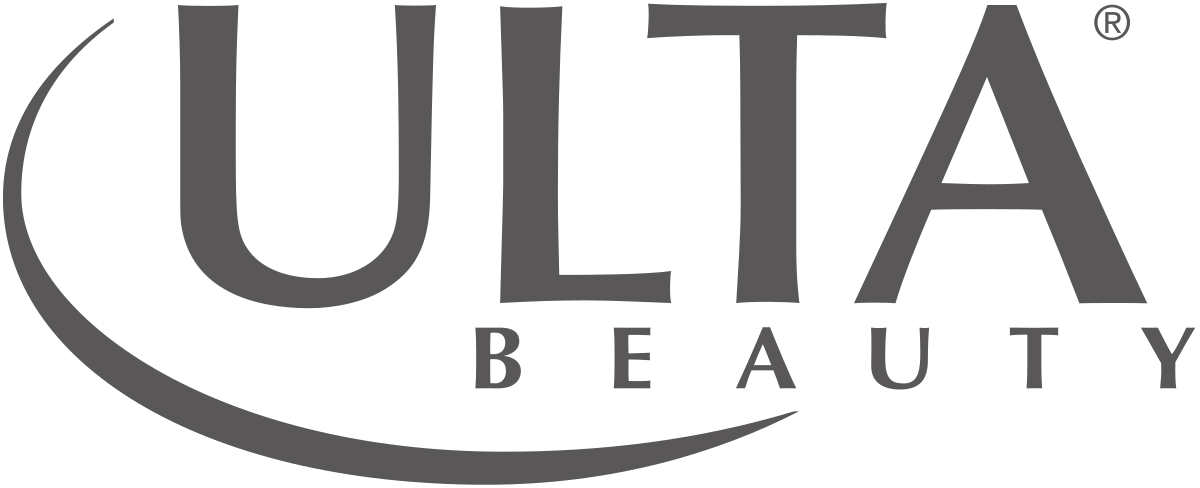 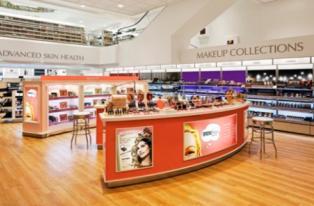 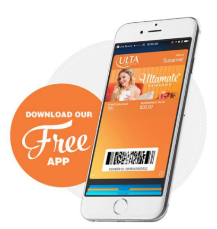 Preference for online over physical stores grew sharply from 2015 to 2016
But plateaued in 2017; is this trend temporary?
Shoppers Who Indicate Online (vs. Physical Store) Is Best Venue for Key Aspects of Shopping
(among all primary household shoppers)
Note: Online comprises computer, smartphone, and tablet.
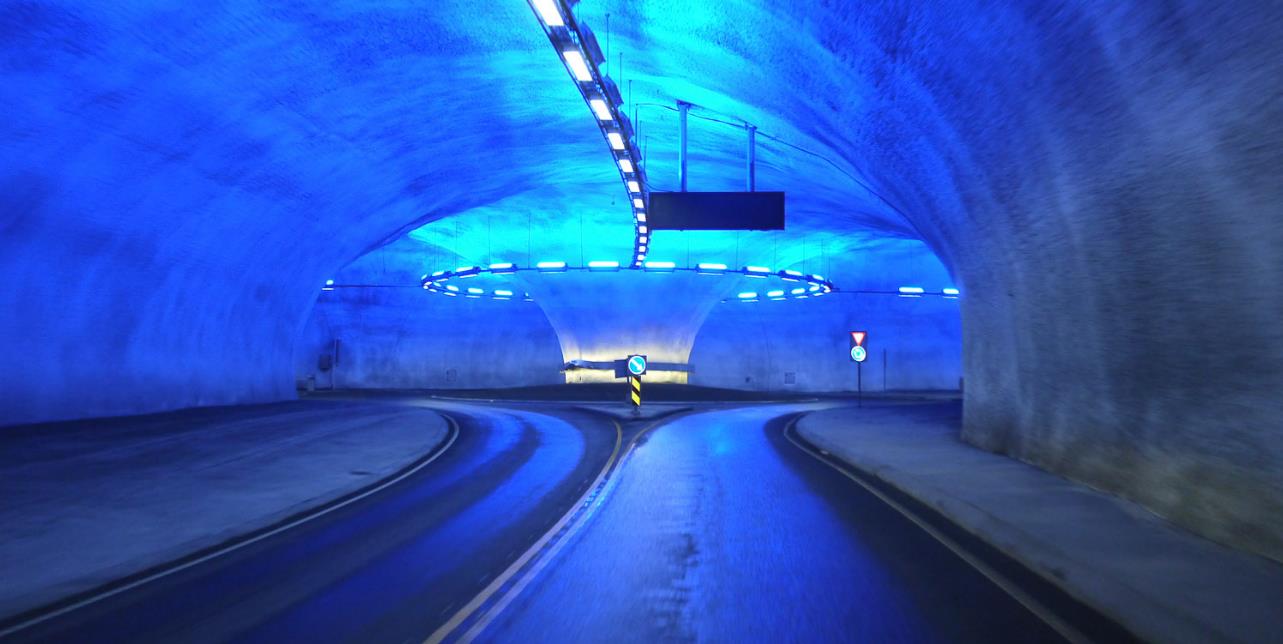 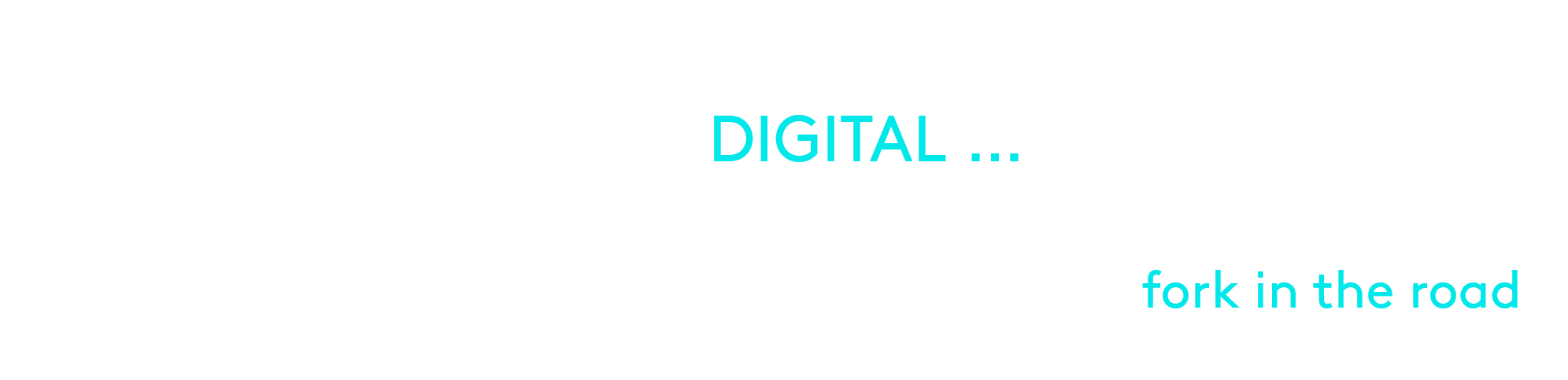 STORES GAINING FOR …
ONLINE GAINING FOR …
Shoppers’ preferences for stores vs. digital shifting into a nuanced picture
And that picture is a portrait of a savvy omnishopper
Delivering value
Discovering new products/brands
Having access to info
One-place shopping
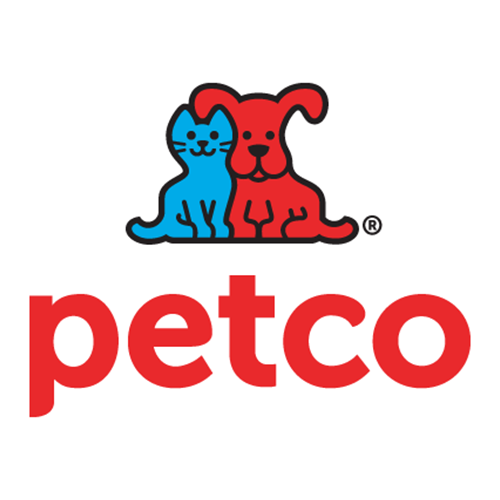 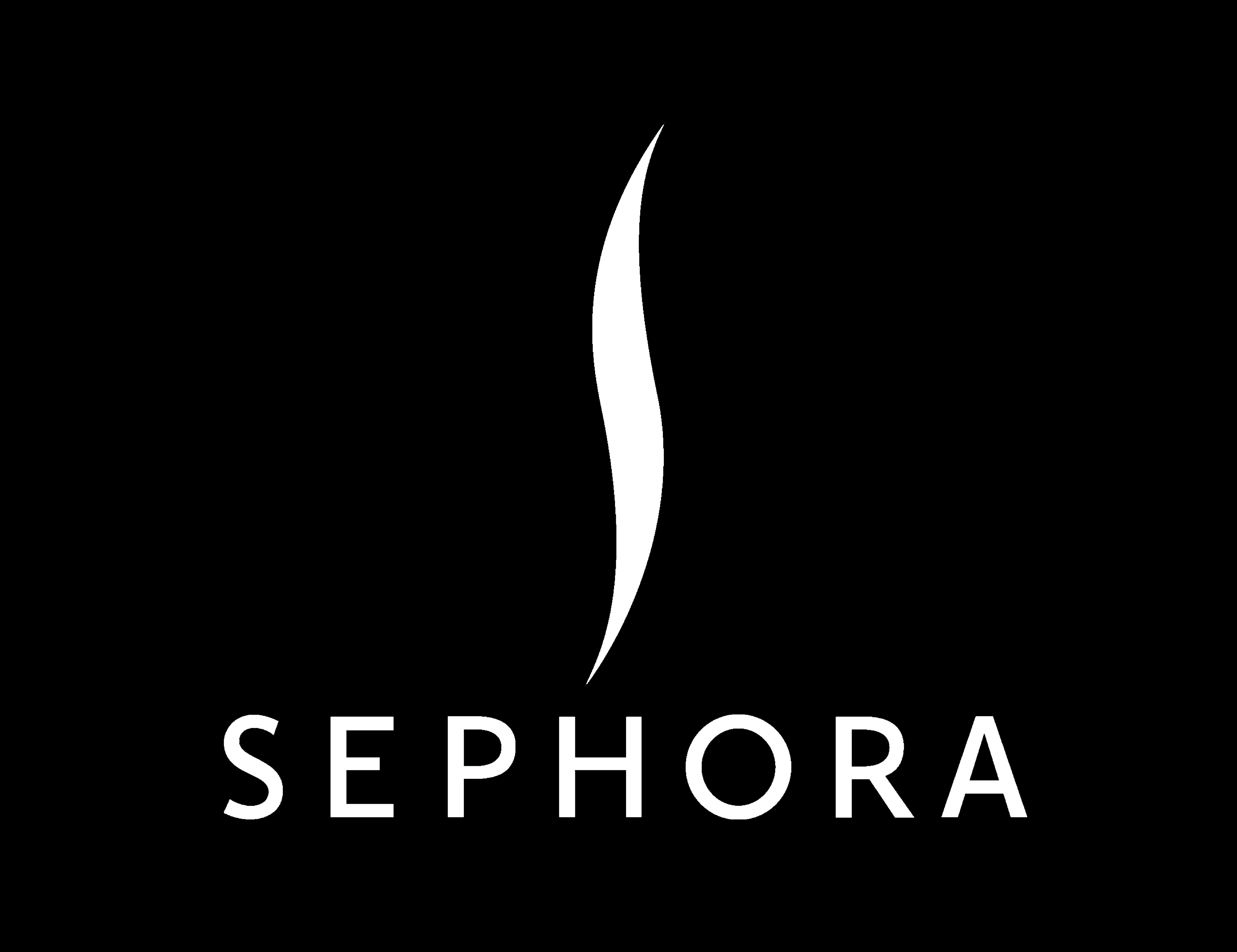 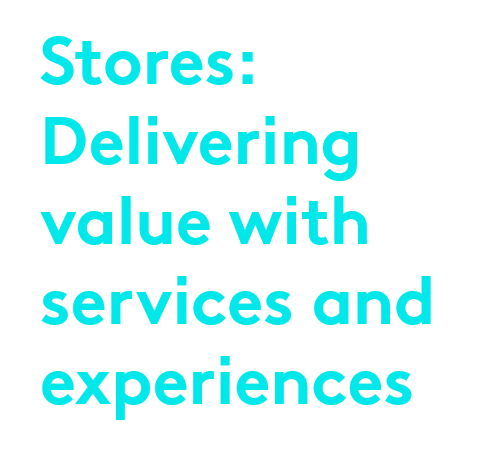 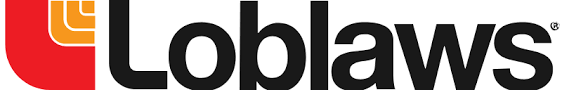 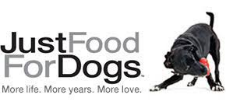 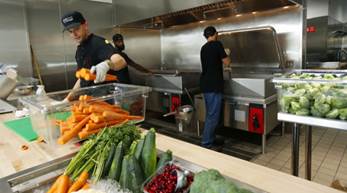 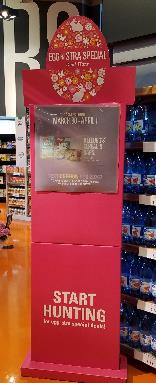 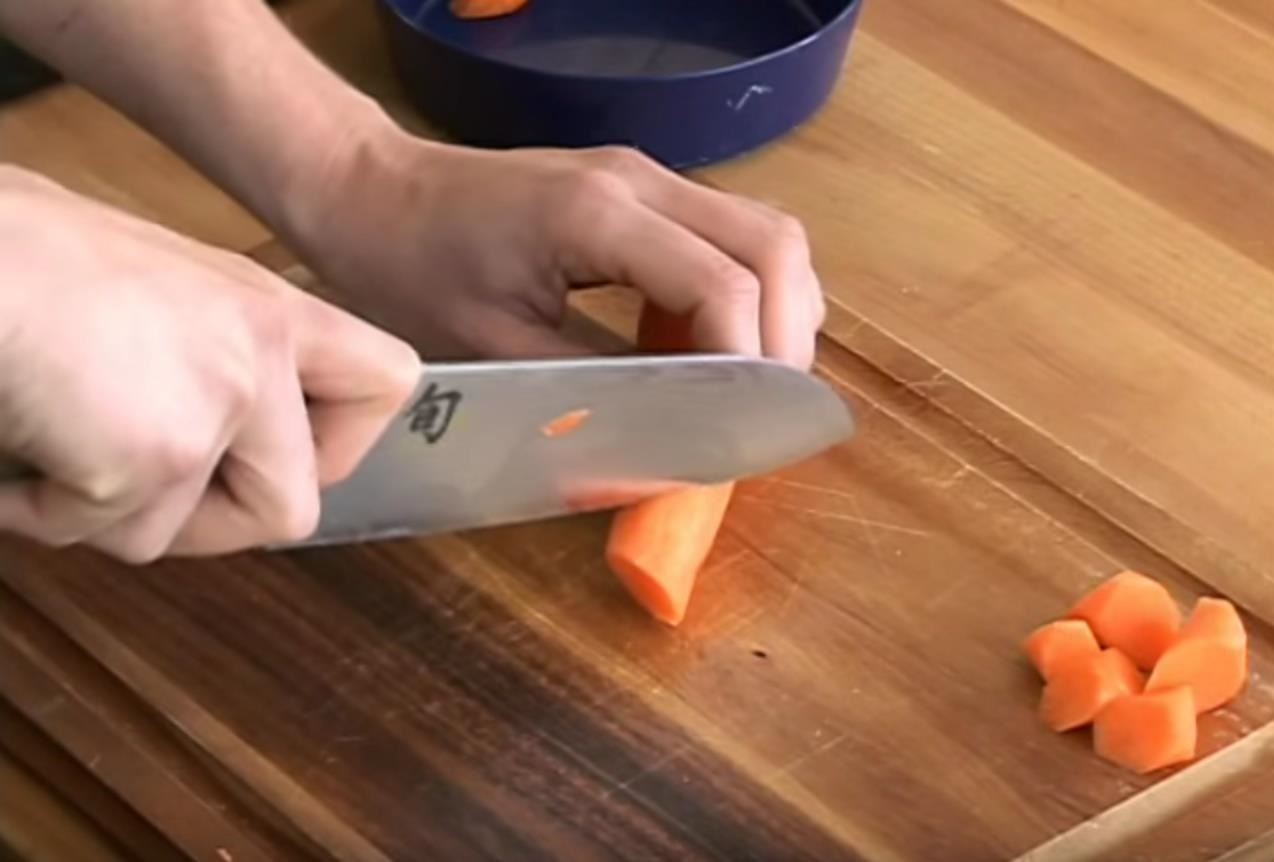 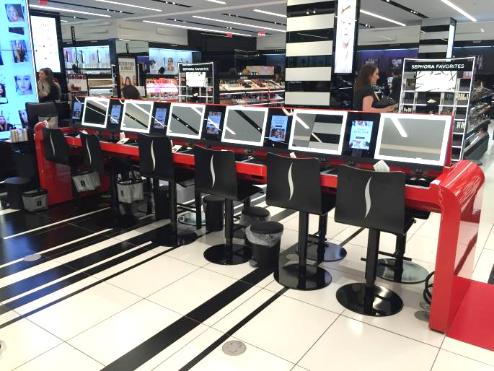 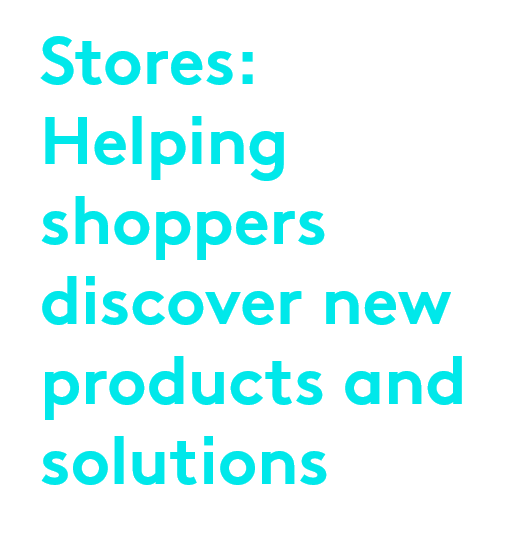 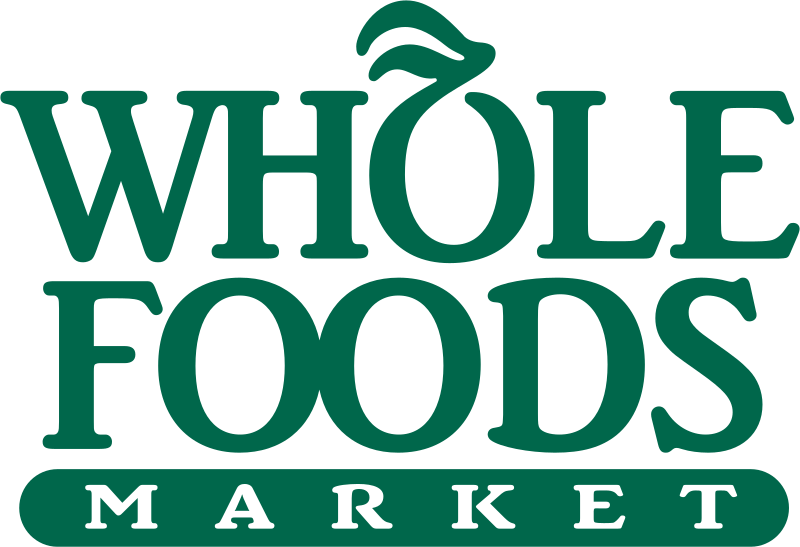 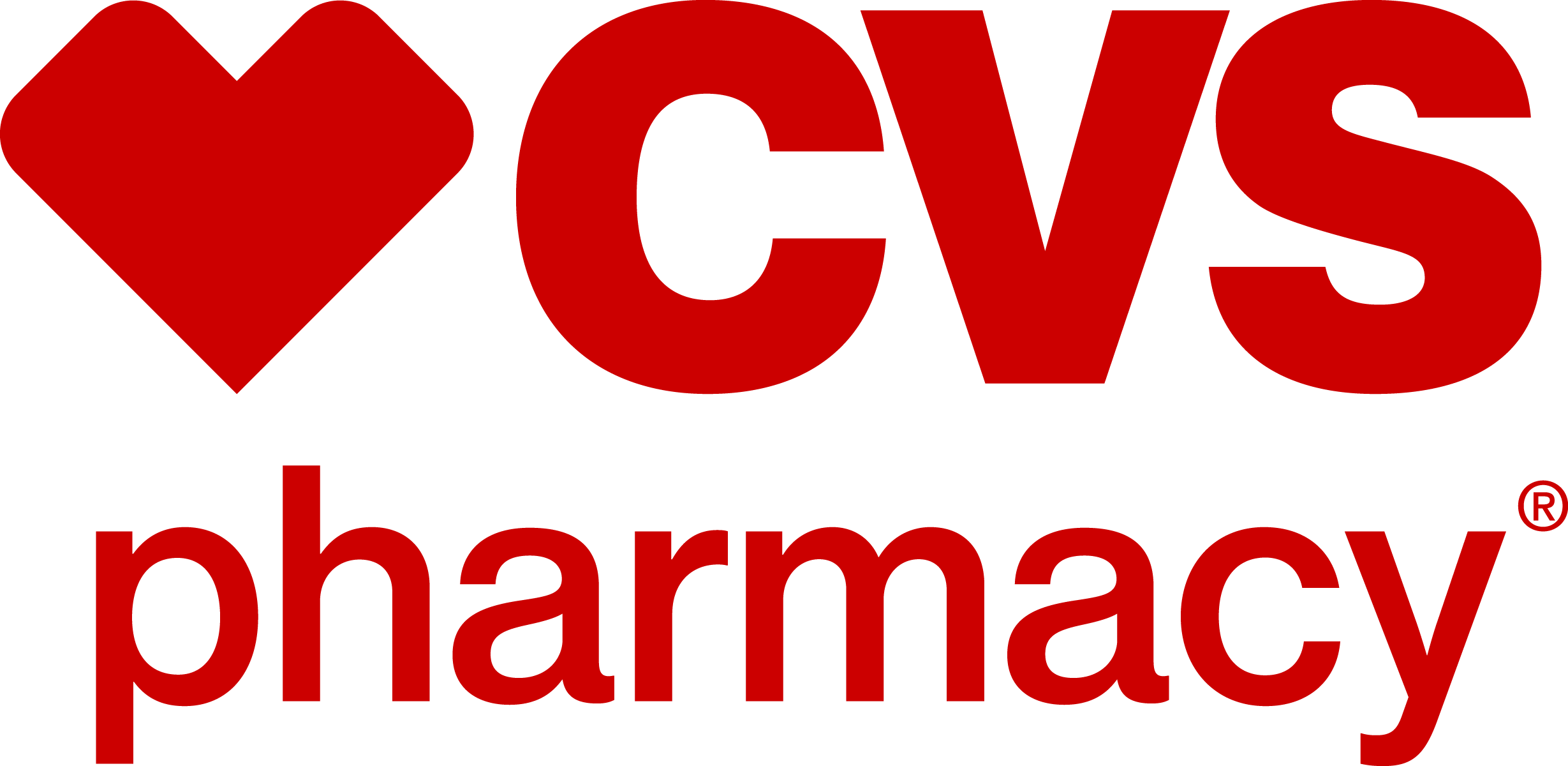 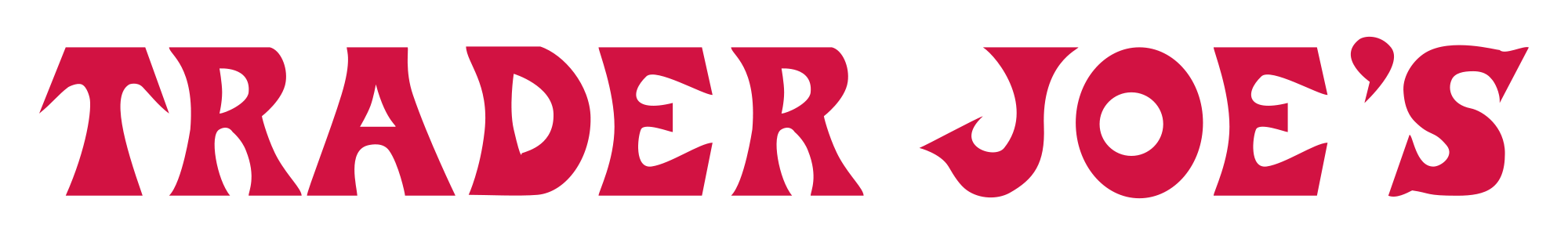 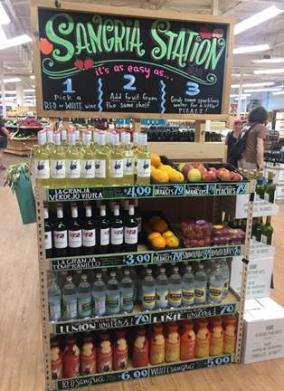 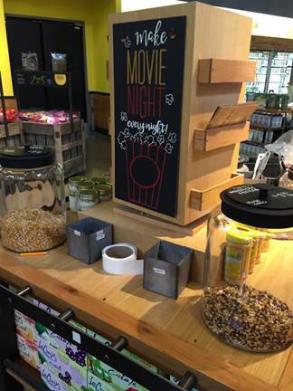 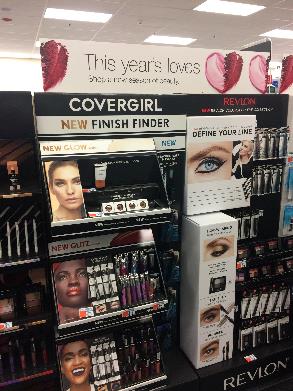 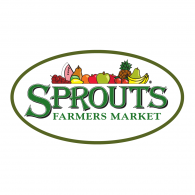 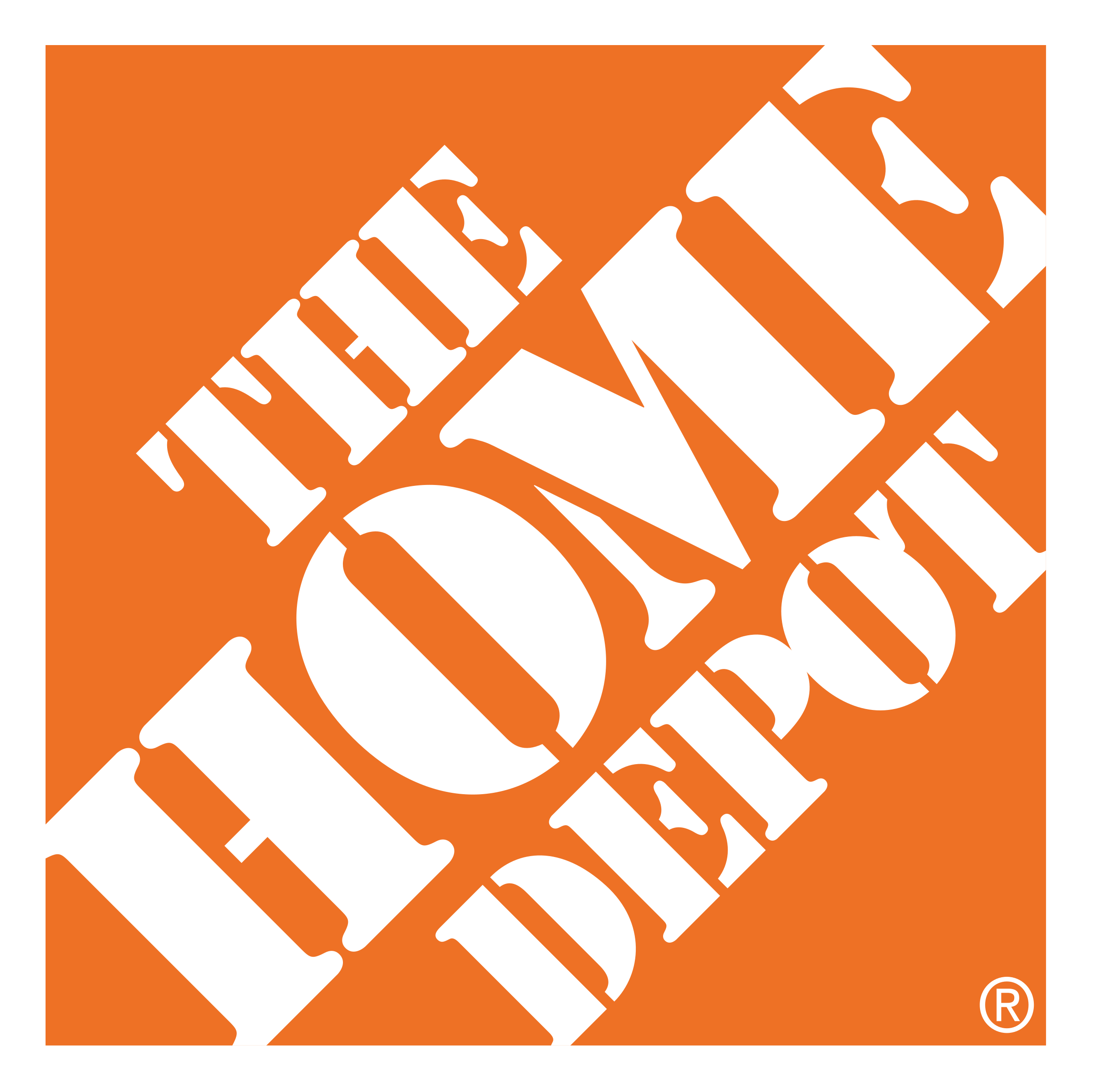 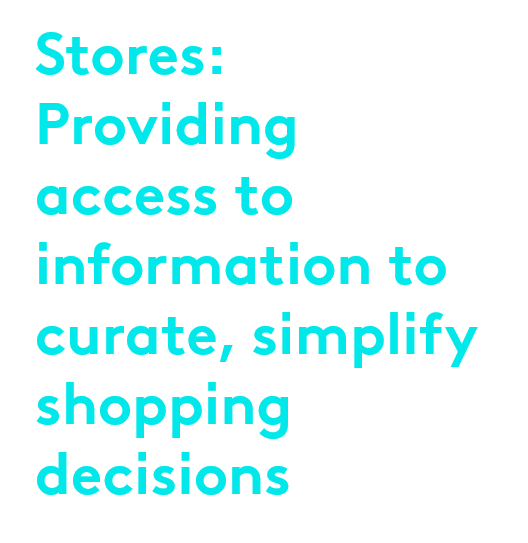 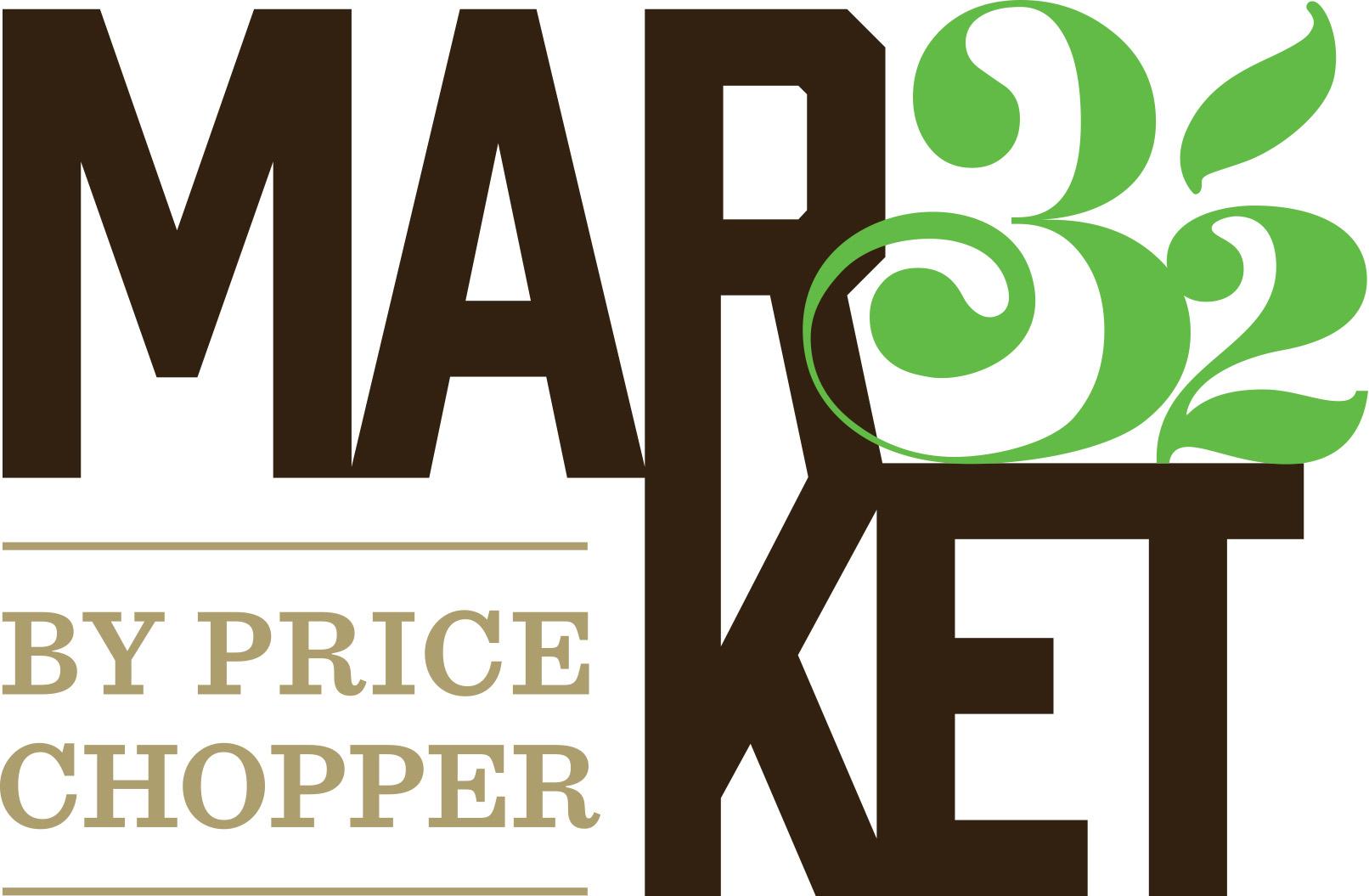 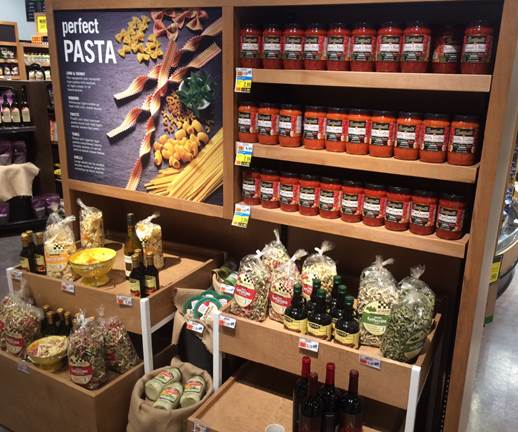 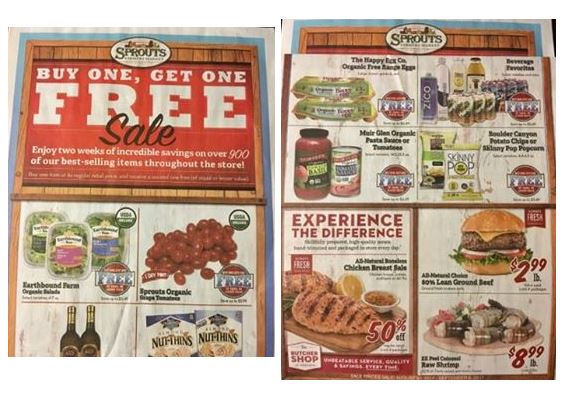 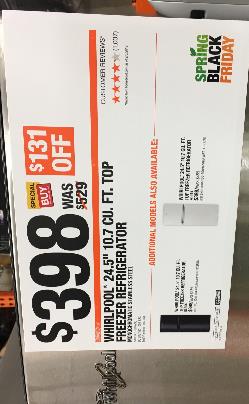 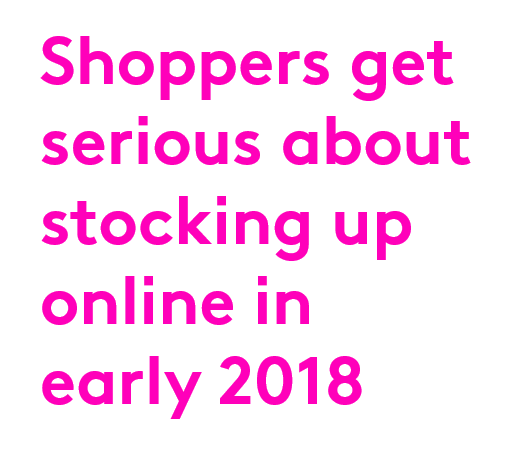 Online grocery will further shape shoppers’ preferences and expectations for consumables shopping
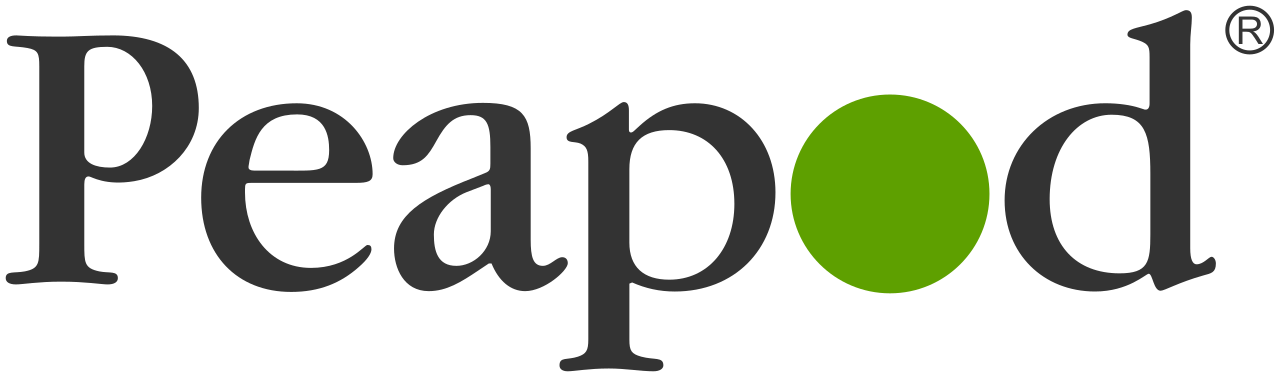 Primary Mission on Last Grocery “Trip” to Online-Only Retailer
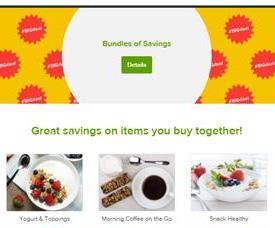 Note: Arrow indicates statistically significant year-to-year difference (95% confidence level); online-only retailers include Amazon and Peapod.
Besides moving commerce online, online grocery will impact retail more broadly in several important ways
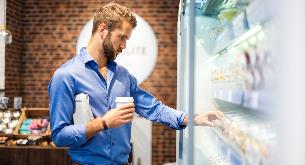 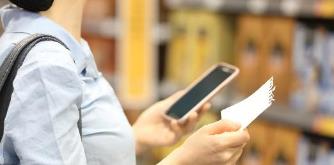 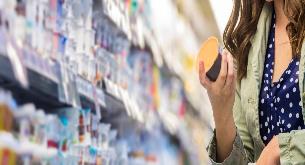 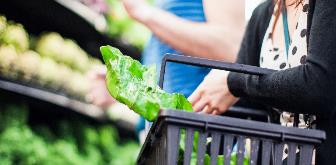 ACCELERATES ROLE OF MOBILE
ALTERS IN-STORE BEHAVIOR
AFFECTS RETAILER CHOICE
SHAPES EXPECTATIONS
28%
11%
11%
51%
Spending less in store
Have become more impatient with the in-store experience
Go to physical stores that offer nicer shopping experience
Use mobile device to build basket
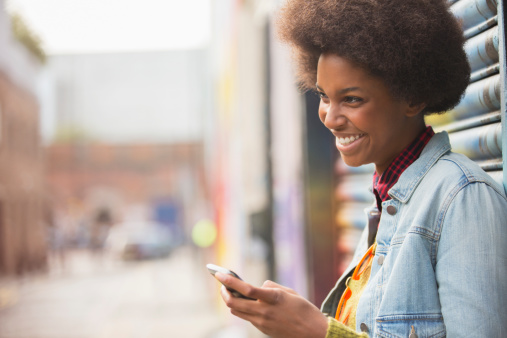 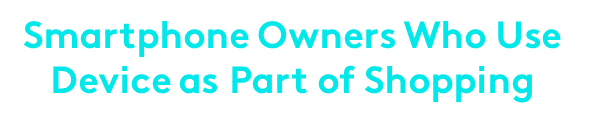 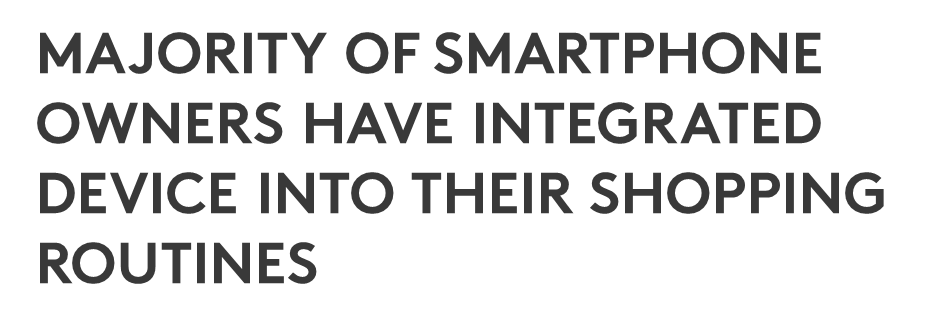 62%
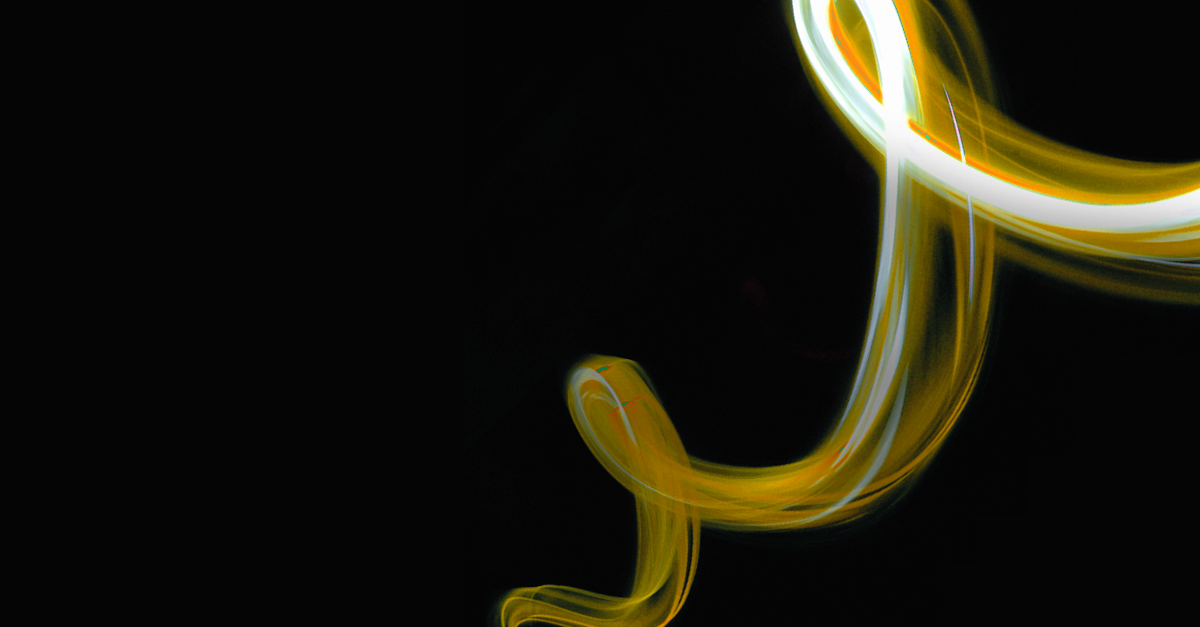 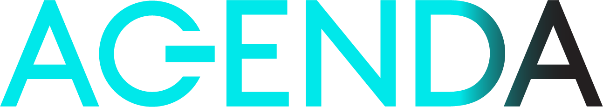 Shoppers: What to know
Getting Big Box Right
Going Big with Small Format
Smaller is better? What’s next?
21
Welcome to the new world of commerce
Suppliers must place strategic bets to help retailers increase online conversion and offline trips
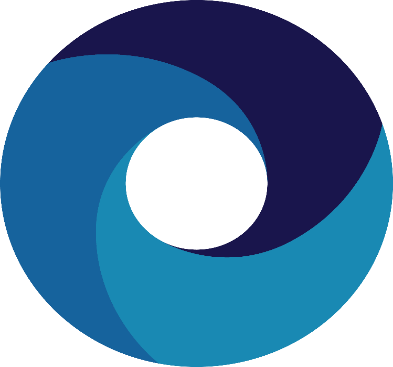 eCommerce
Brick-and-Mortar Retail
TECHNOLOGY
TRIPS
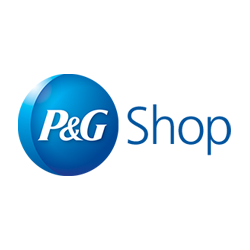 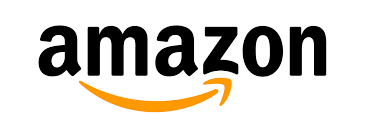 LOGISTICS
Small Box
Big Box
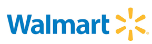 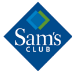 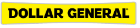 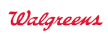 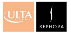 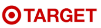 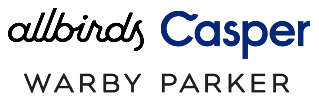 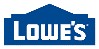 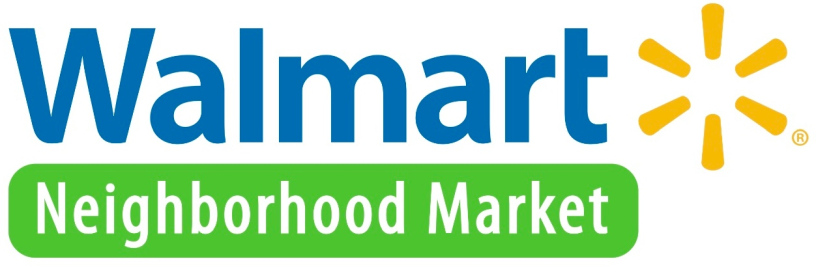 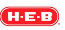 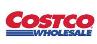 DATA
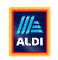 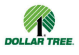 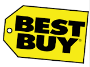 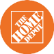 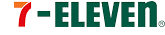 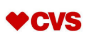 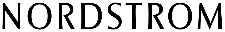 Across shopping objectives, shoppers rely on a mix of store and online resources
Stores still hold sway in most cases, but online is shaping shopper expectations
Venue Shoppers Say Is Best for Key Aspects of Shopping (among all primary household shoppers)
Stores the preferred venue
Value Leadership
Frictionless Experiences
Product Expertise
Problem Solving
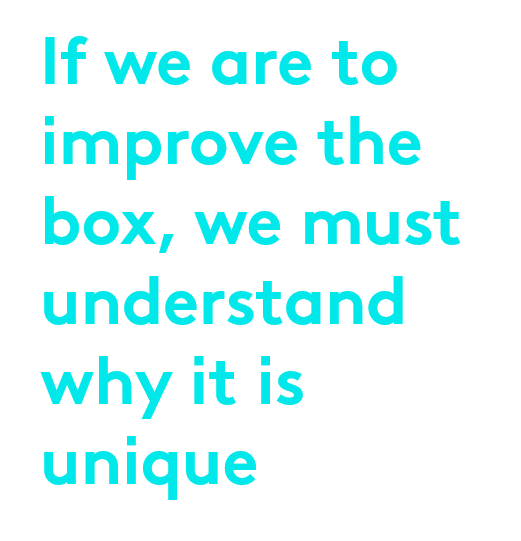 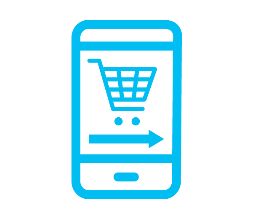 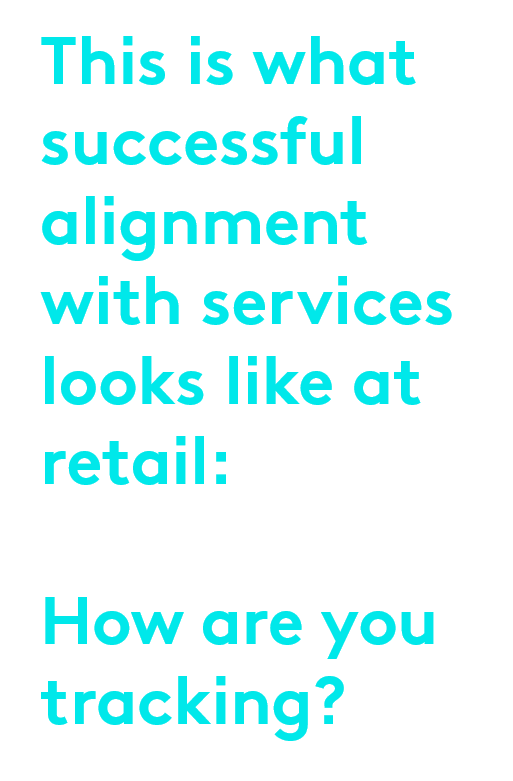 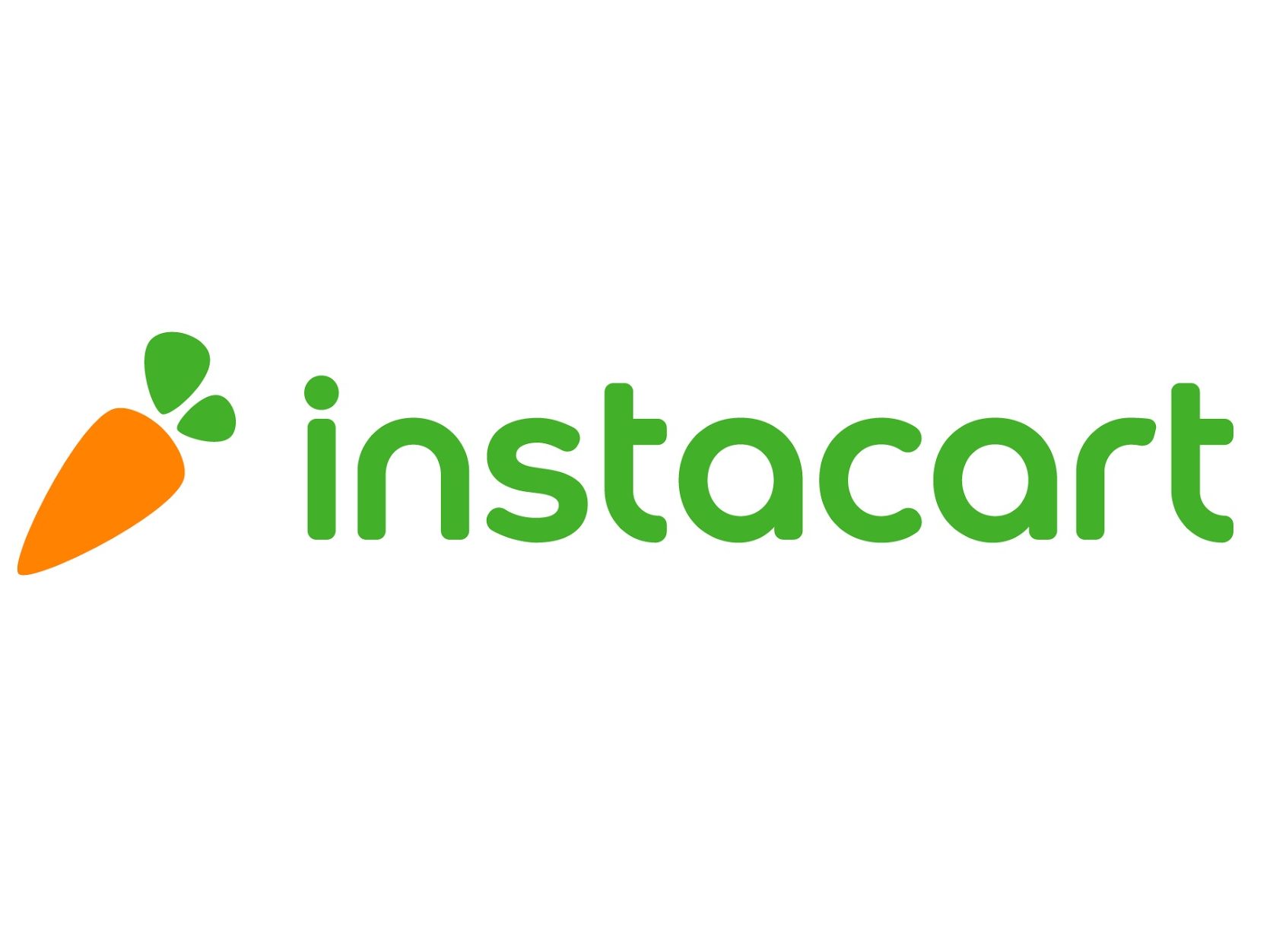 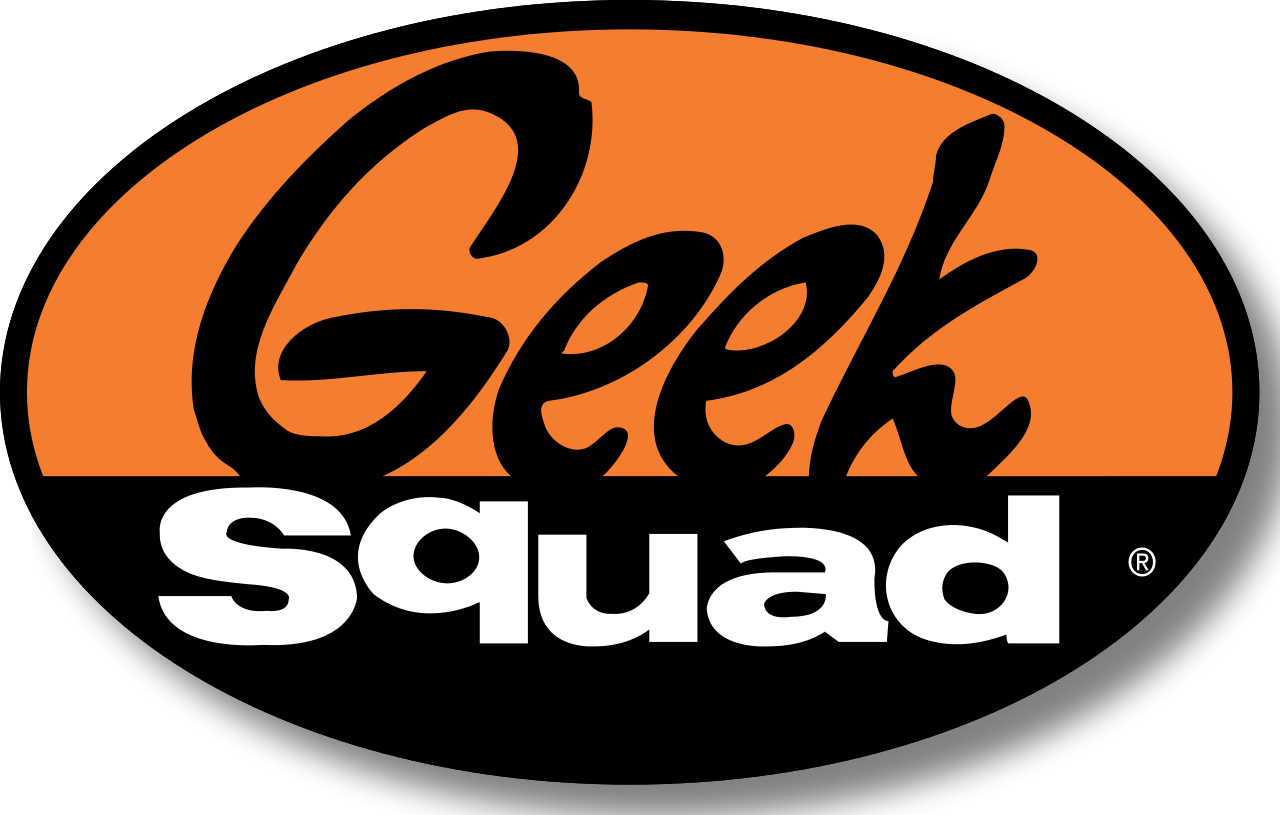 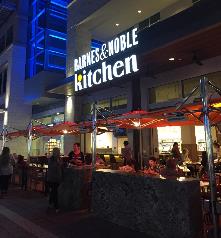 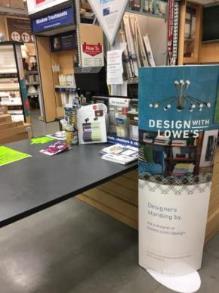 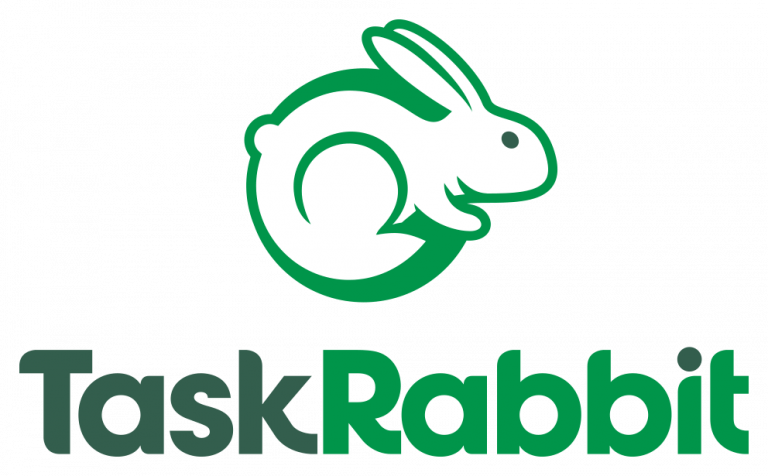 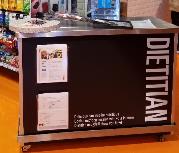 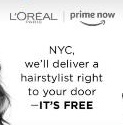 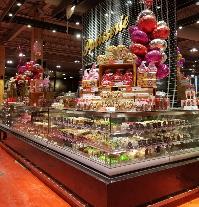 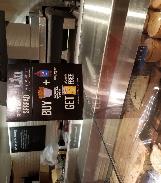 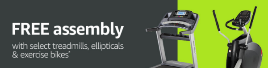 Mass, club, and grocery approach price leadership in a variety of ways: price point, exclusive savings, and hi-lo promotions
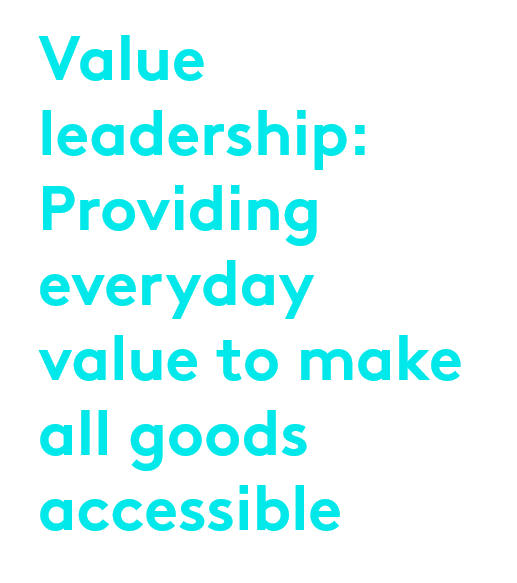 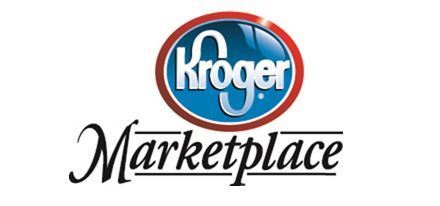 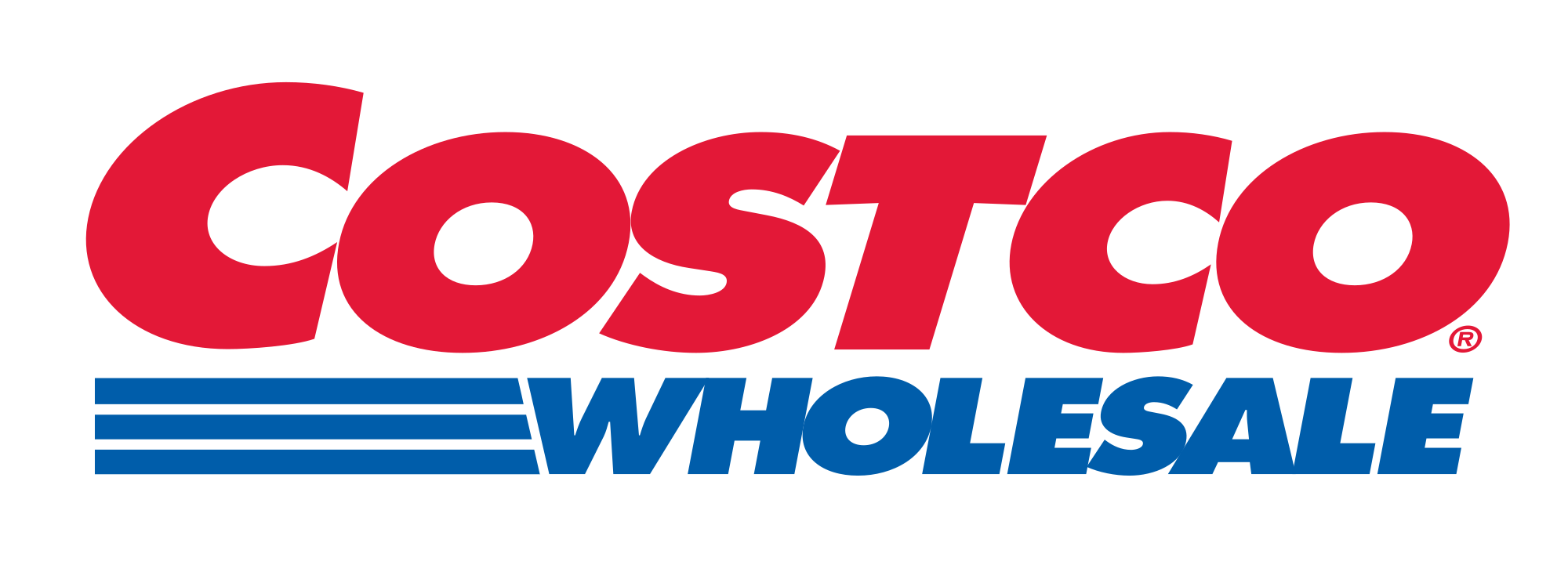 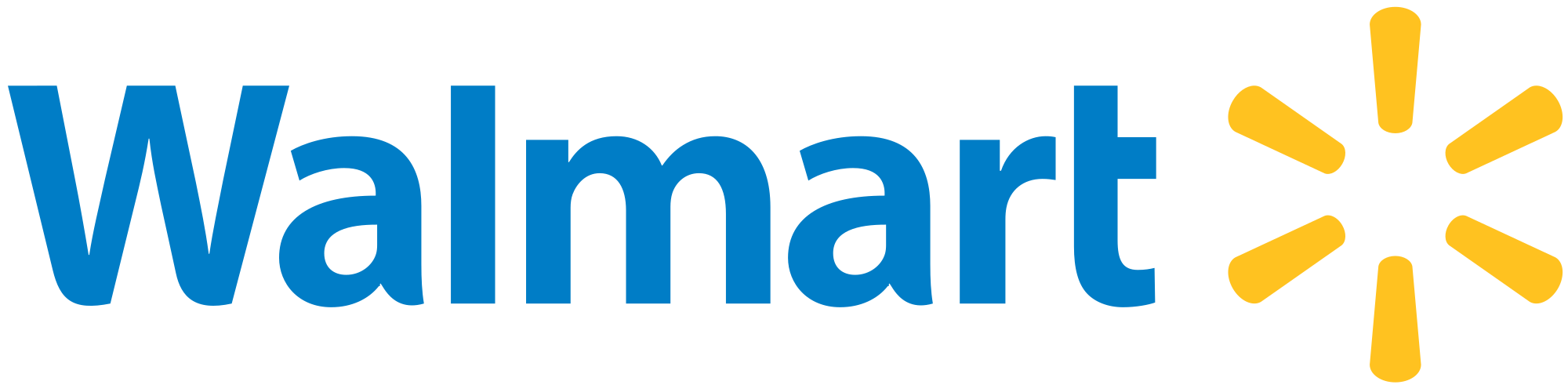 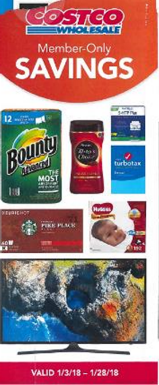 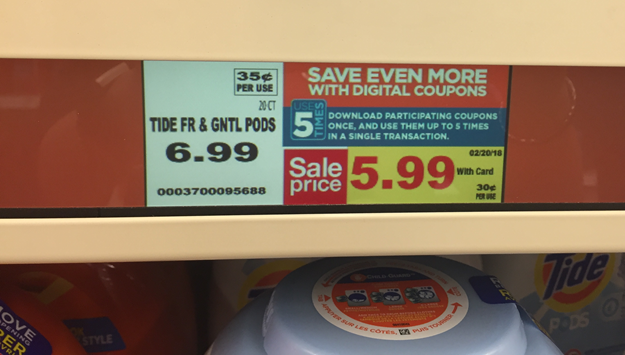 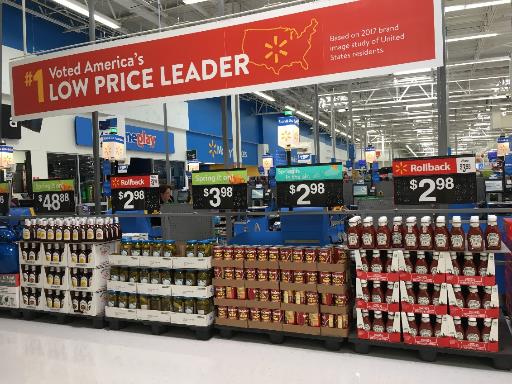 Target leveraging order pickup, the click-and-collect experience, and innovative replenishment tools to redefine ease and increase engagement in store
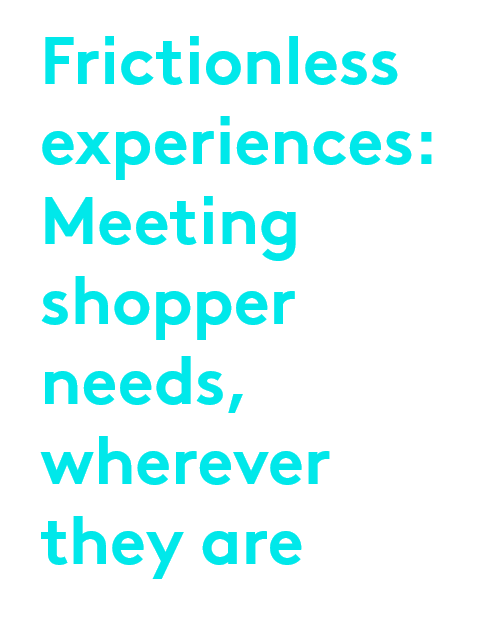 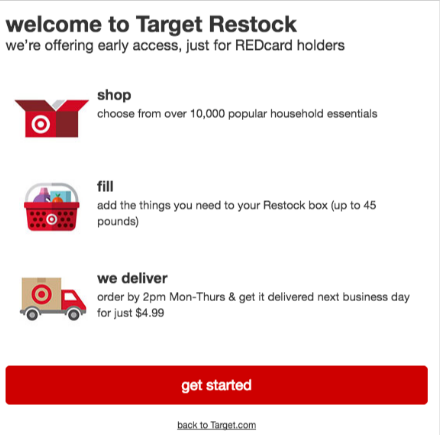 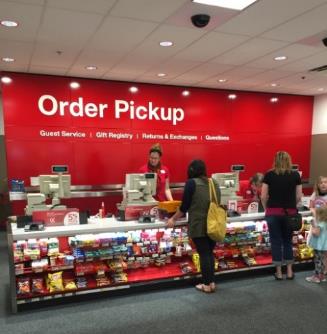 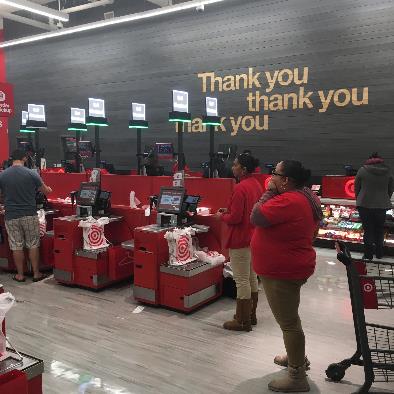 Leading apparel retailers driving value through personalized brand portfolios, while home improvement focuses on building expert image with well-known brands
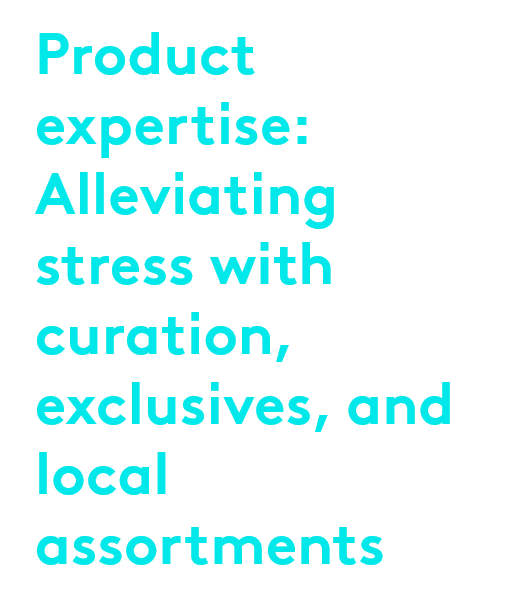 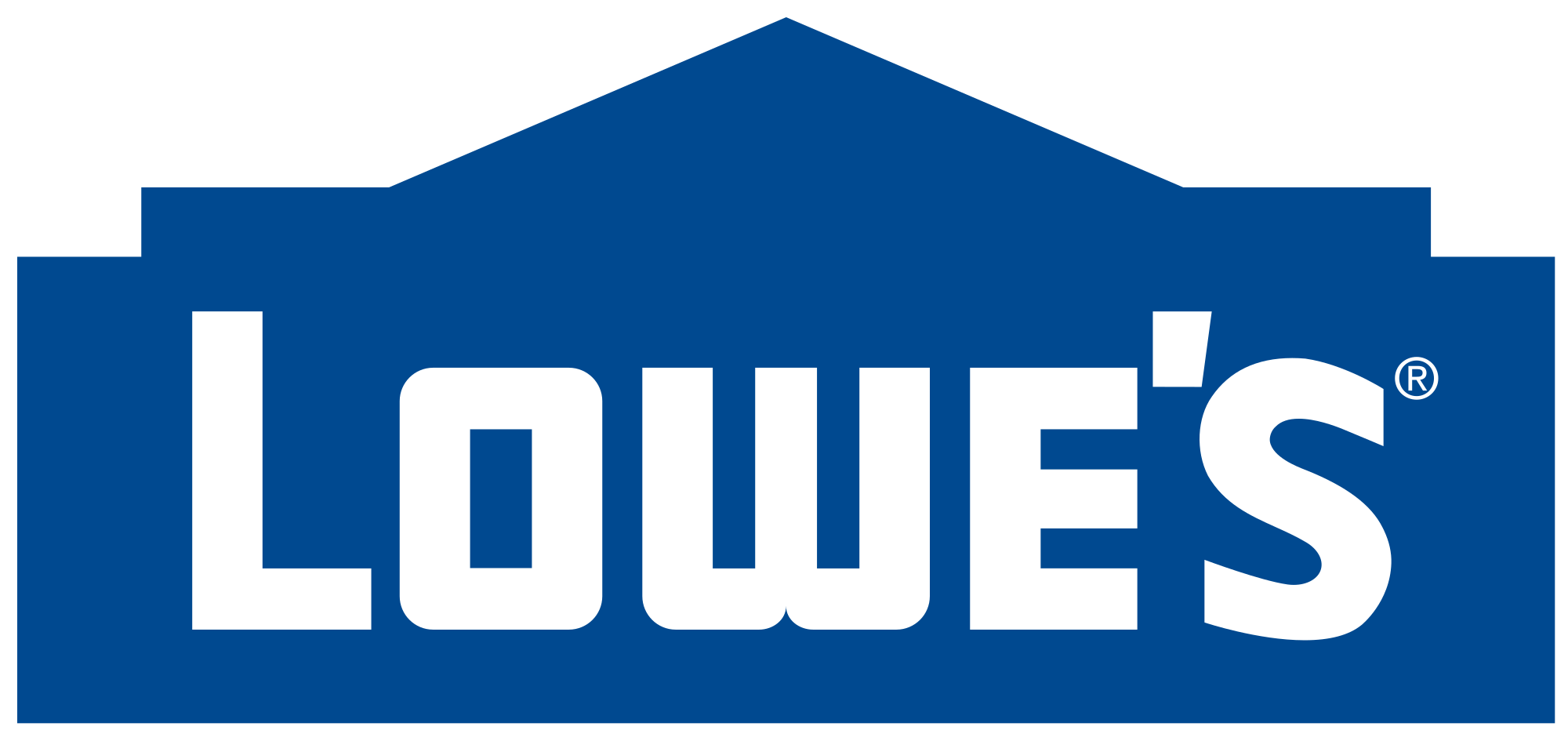 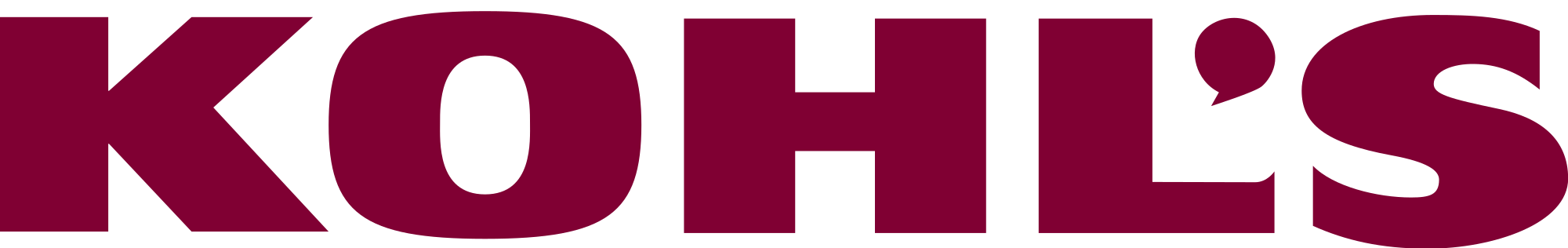 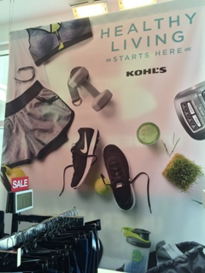 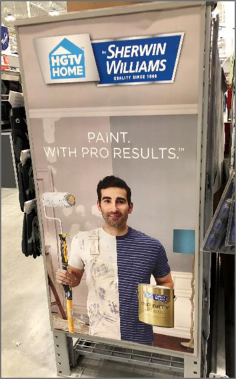 Over 90% of Kohl’s
Inventory is localized
at the store level.
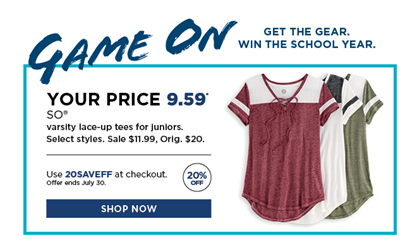 Best Buy is aiming to be shoppers’ ‘technology expert’ via services at home, digitally, or in store, which leads to product. This expertise results in incremental opportunities to convert shoppers in store.
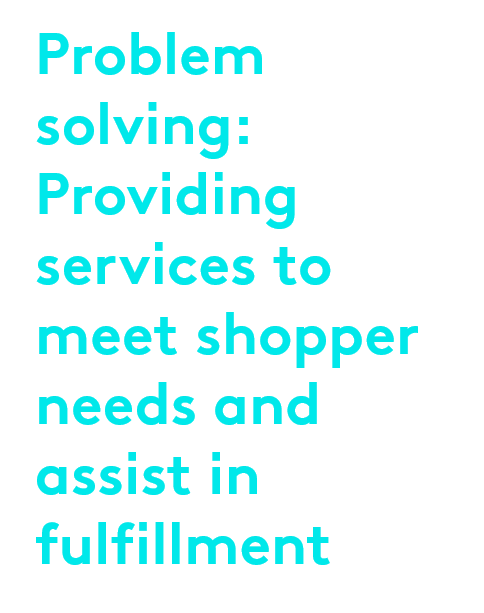 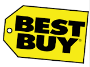 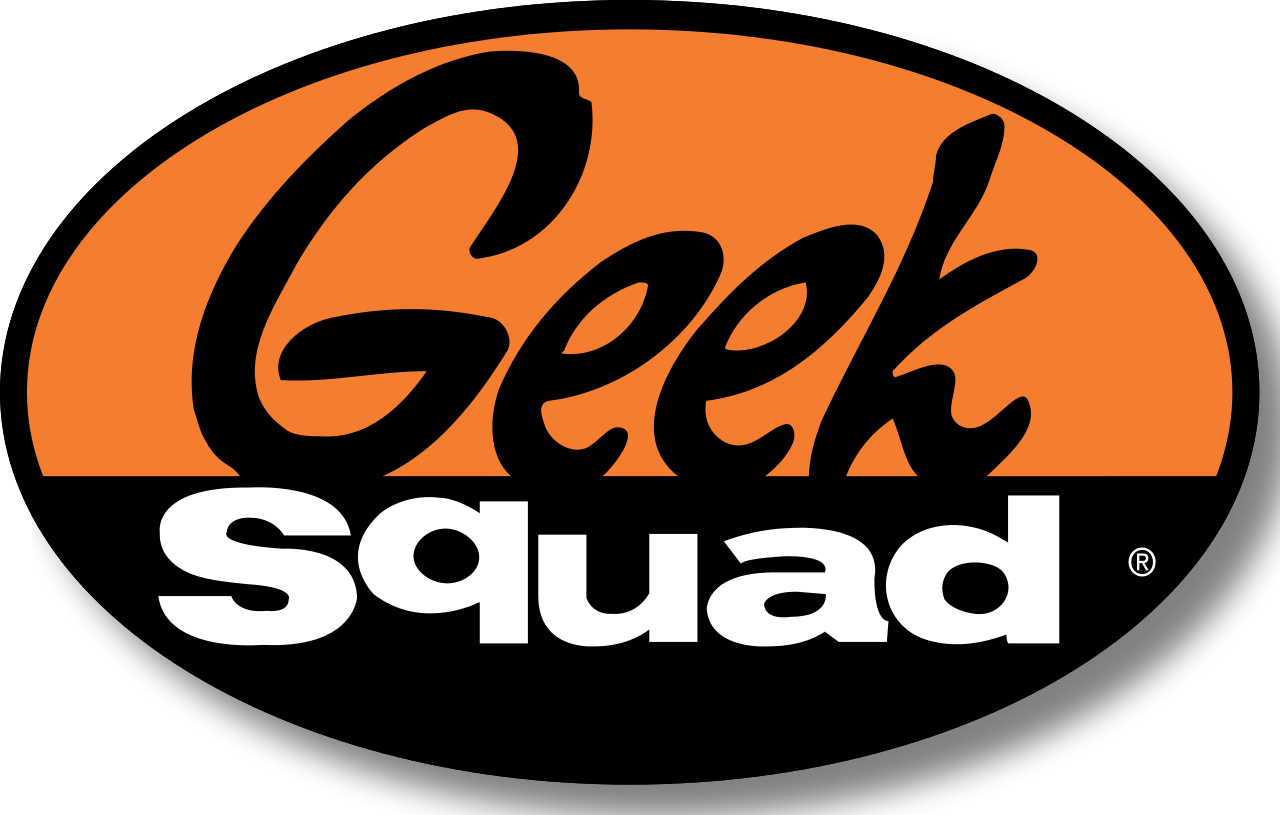 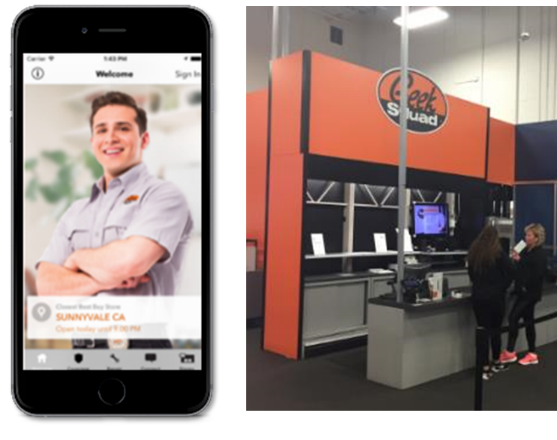 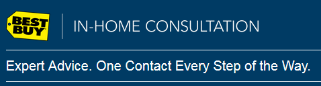 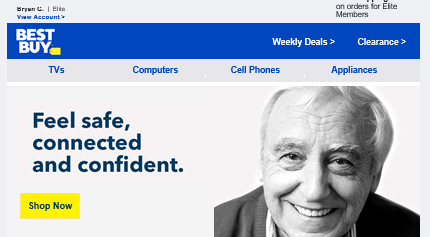 Key takeaways: Why we must continue to invest in big-box retail
Maintains the purpose for the store, even in a digital-first world
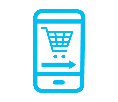 Provides shoppers flexibility and influences repeat purchases
Provides shoppers with the ranges they want or don’t know they need
Establishes trust, drives trial, and accelerates auto-replenishment
Where are big-box retailers overinvesting?
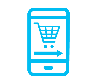 Value leadership: Build exclusives
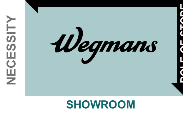 Wegmans is looking for suppliers to expand their family pack ranges across categories.Private label ranges will expand if brands don’t lean in with them.
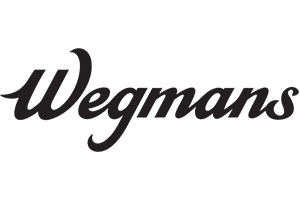 If you won’t build, 
the store brand will be the solution
Strategic priority
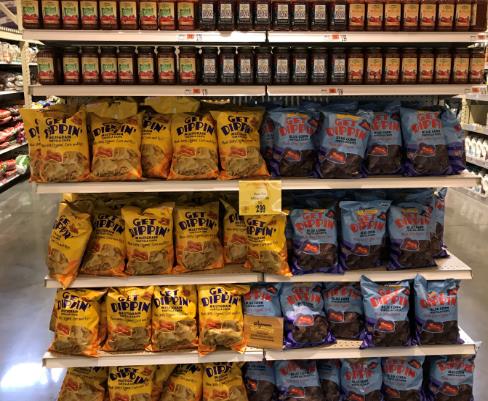 Frictionless experiences: Create incentives
Unilever is doing a great job incentivizing Pickup, while Bonobos shows how Walmart is looking to make the future in-store experience more seamless
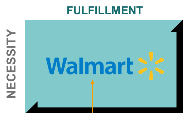 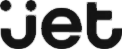 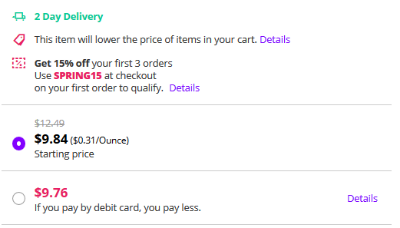 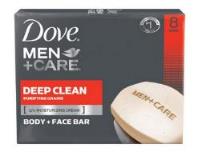 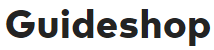 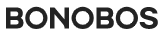 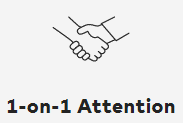 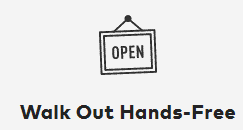 If you pick up in store, you pay less.
If you subscribe to this product, you pay less.
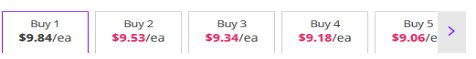 Product expertise: Build transparency
Sam’s Club is leveraging Member’s Mark and H&W to forge better connections with shoppers
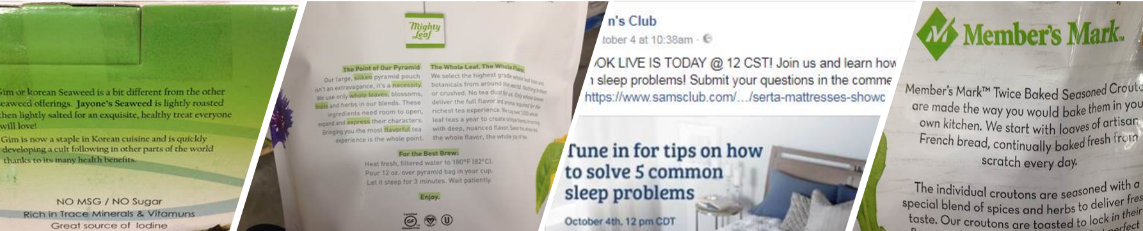 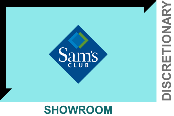 Intrinsic: Function
Extrinsic: Values
Emotion
Price, value
Quality
Convenient
Healthy lifestyle
Natural, fresh, organic
Fun
Unique
Better for the environment
Community involvement
Charity
Sustainable sourcing
Internal company practices
Humor
Personal
Historical
Shopper ownership
Curated trust
Conversation
Eye-catching
Problem Solving: Create partnerships
Home Depot and Tesla are leveraging the Home Depot service network to coordinate home consultations and installations. Home Depot is evolving into a retailer that leveragesservice to drive product purchases.
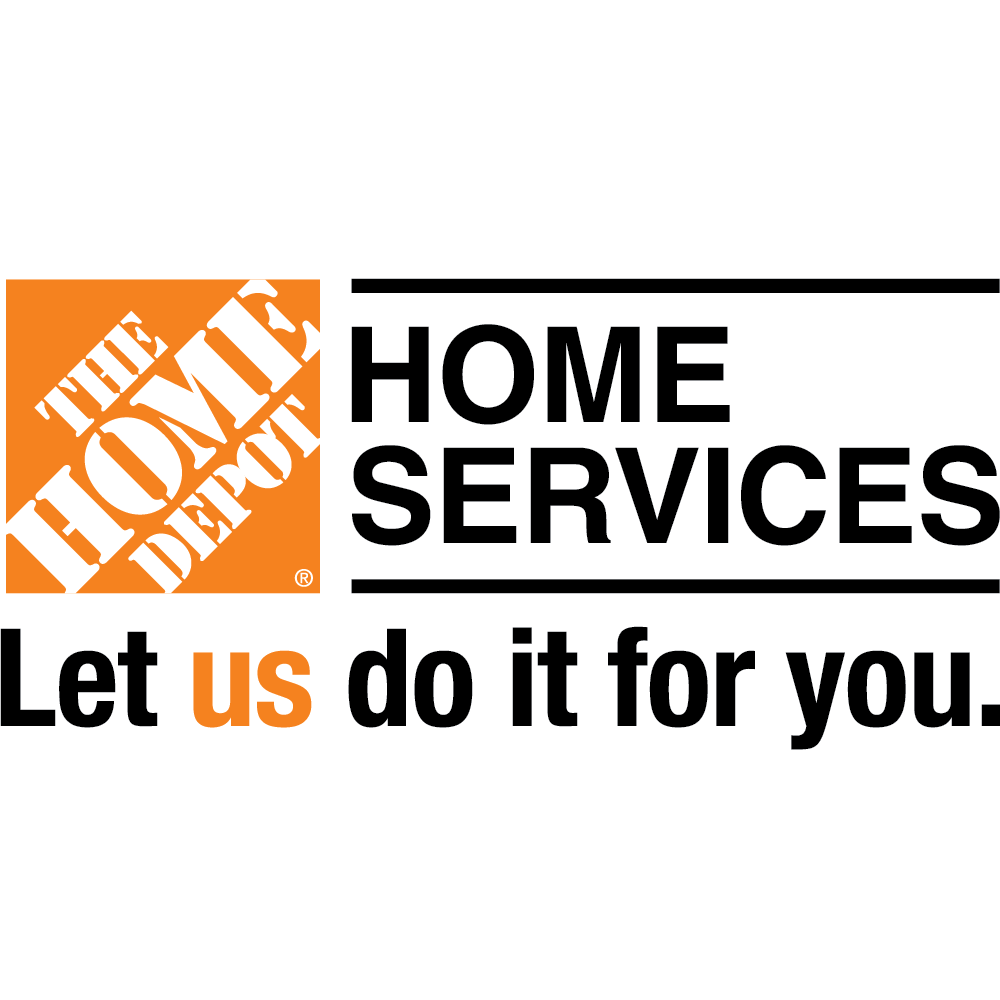 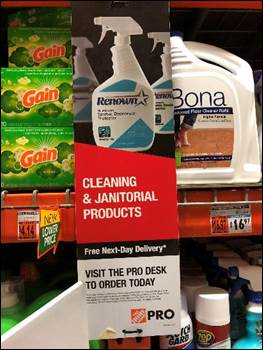 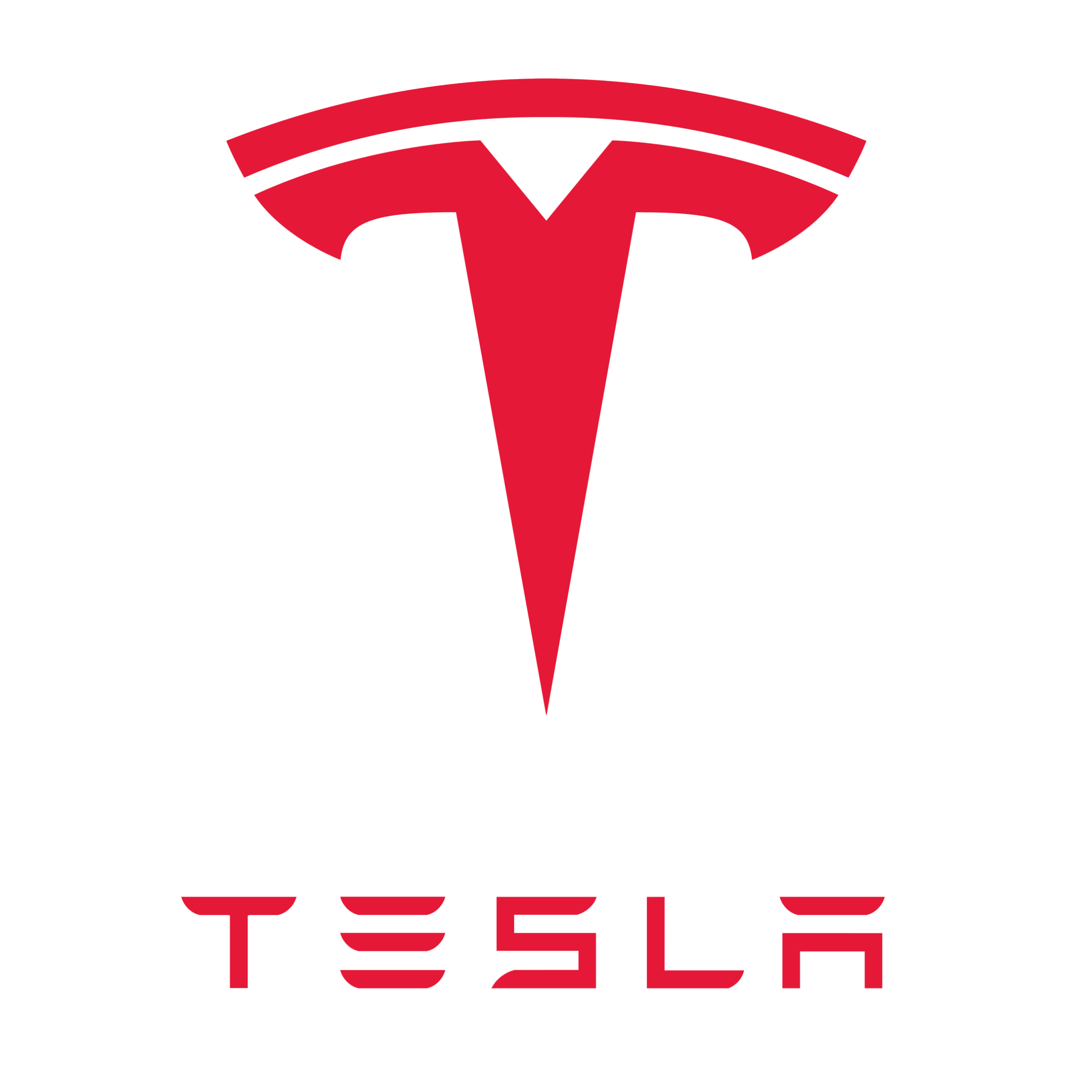 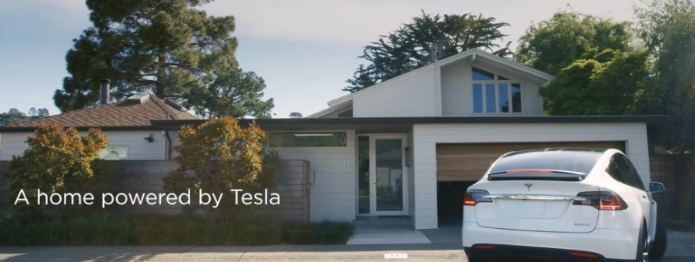 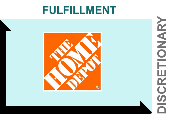 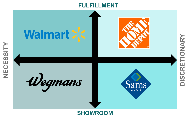 Actionable insights: How do we accelerate big-box retailer growth?
Align to the retailer’s strategic priorities.
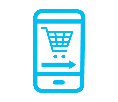 Be flexible and accelerate investment in new business models.
Be personal, authentic, and informative.
Leverage services to drive fulfillment in store.
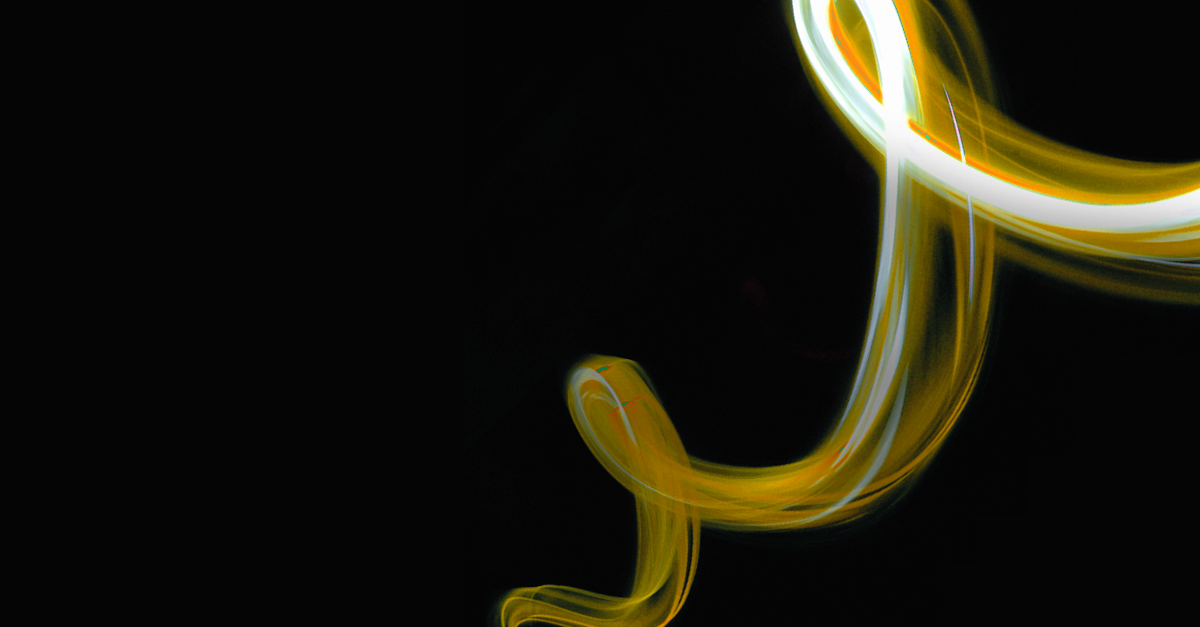 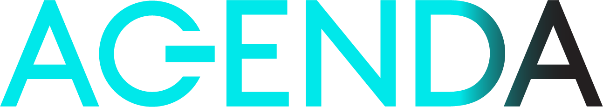 Shoppers: What to know
Getting Big Box Right
Going Big with Small Format
Smaller is better? What’s next?
37
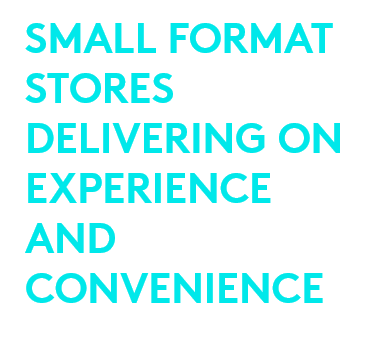 They feel local and   cozy
They are increasingly targeted to be better for you
They have less stuff
‘Small’ stores are under 40,000 square feet
Urban and college stores are approximately 20,000 square feet; some neighborhood sites are larger
Kantar Consulting’s Forecast for Small-Store Growth

Small-format store growth
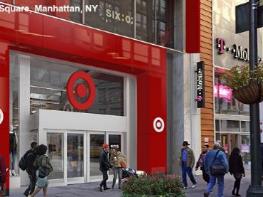 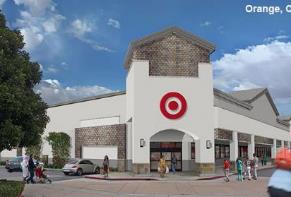 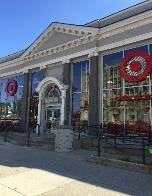 CAGR 2018E-2023E: 23.4%
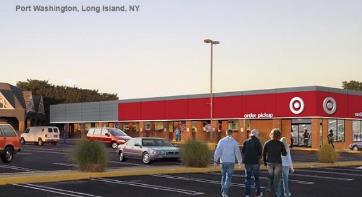 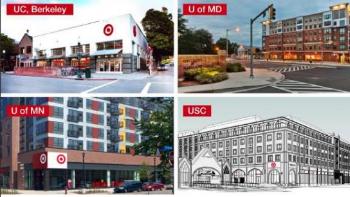 Target’s assortment changes according to a local area’s needs
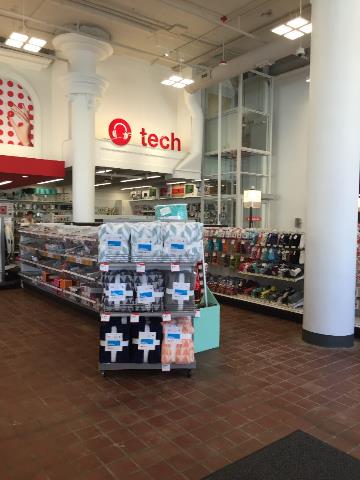 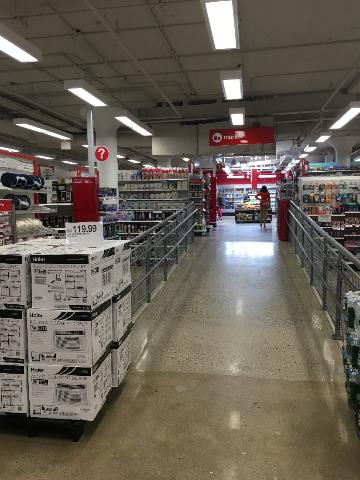 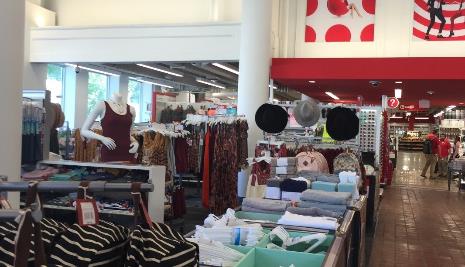 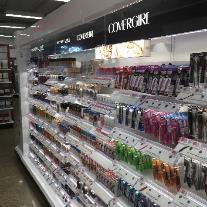 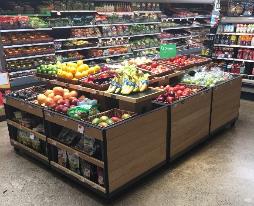 Dollar General’s category strategy focuses on elevating the better-for-you offering
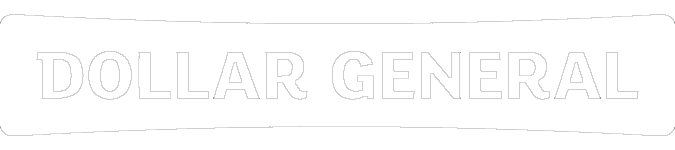 “Better-for-you” snacks and frozen receiving more store space
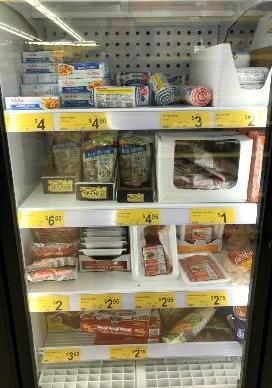 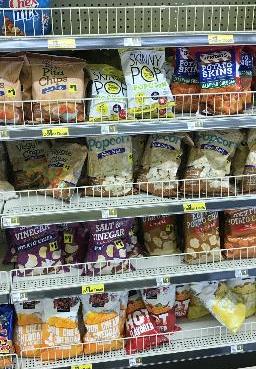 BETTER-FOR-YOU 
Dollar General is introducing an expanded assortment of “better-for-you” products, with a focus on higher protein and lower salt choices.
HEALTH AND BEAUTY
Dollar General will continue to expand its health and beauty selection in 2018 with more impactful displays, more consistent in-store messaging, more marketing in print and digital media, and enhanced quality.
PRODUCE
Dollar General sees fresh produce as a growth opportunity. One-third of all new remodels will include a fresh produce assortment, bringing the total number of Dollar General stores with produce to approximately 450 by the end of the year.
Small formats have “less stuff” and provide a more tailored experience
TailoredAssortment
Prepared Food
Options
Private LabelProminence
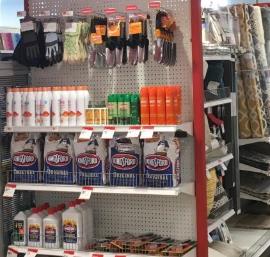 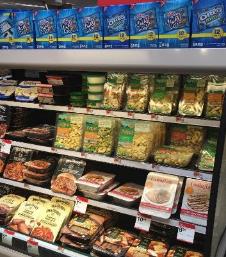 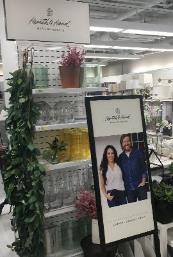 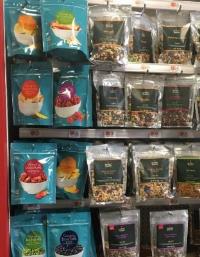 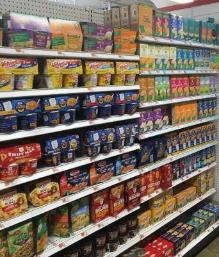 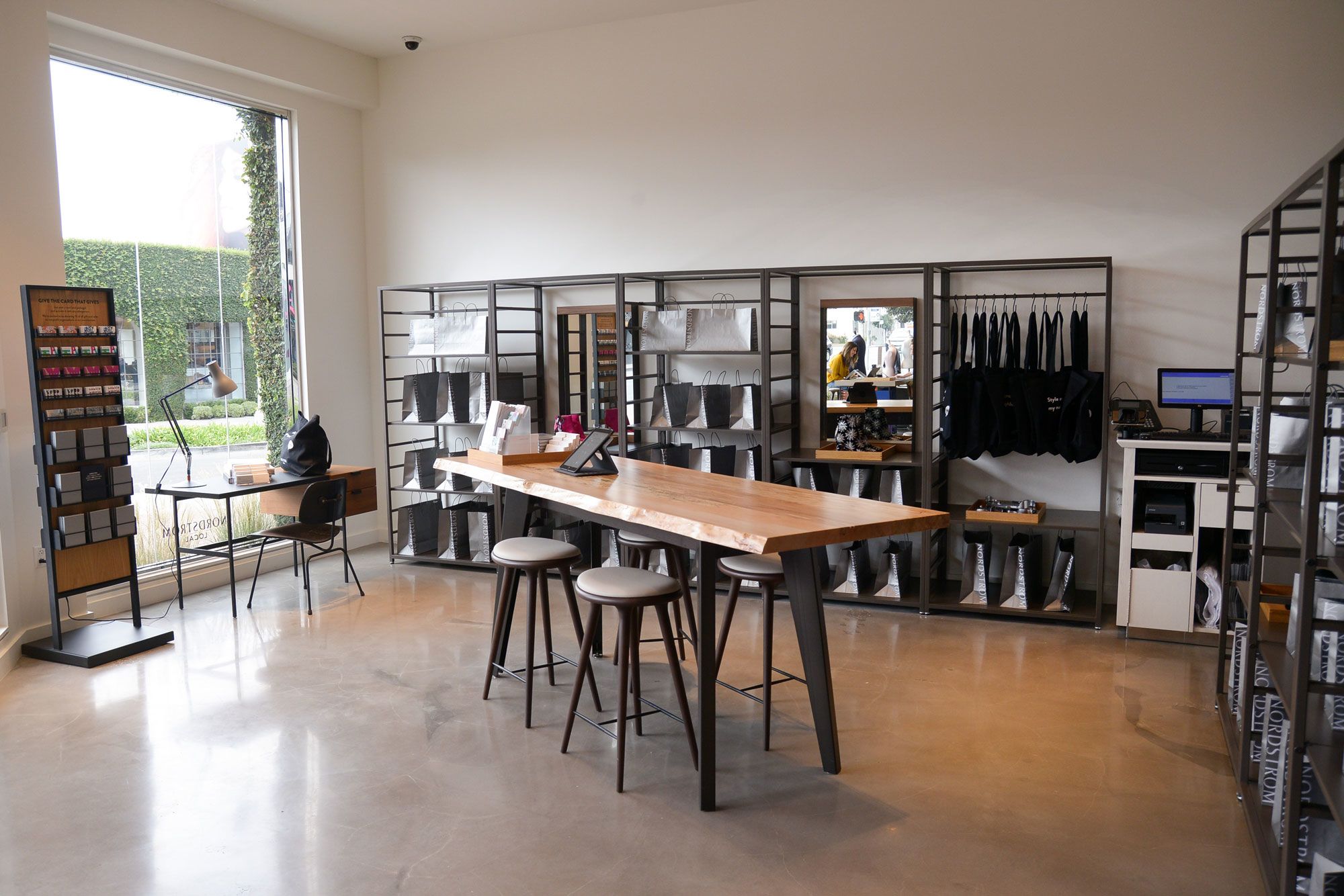 And in some cases… they even have no stuff…!
Nordstrom Local carries no inventory
The store serves as a service and pickup location, were shoppers can easily interact with stylists and pickup orders. 
Key features and services include:
Personal stylists
Buy Online Pickup In Store 
Alterations and Tailoring  
Same Day Delivery
Trunk Club and Trunk Club Custom 
Curbside Pickup
Nail services
On-site refreshments including beer, wine, and cold-pressed juices
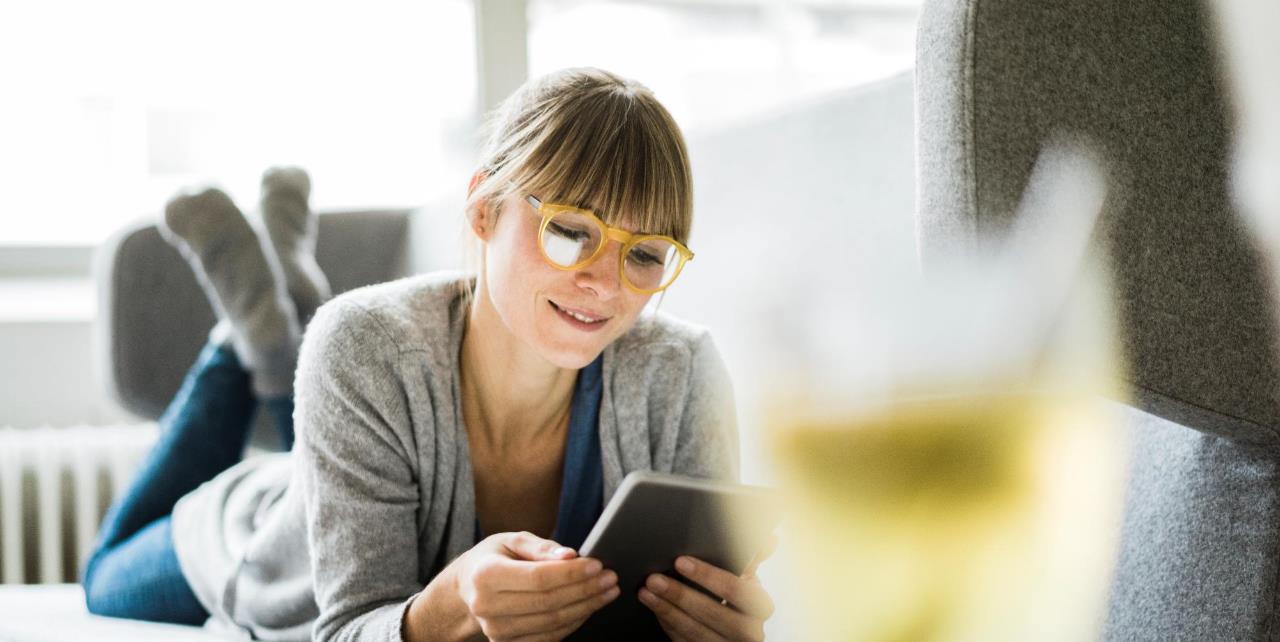 With practical and premium shoppers,  smaller formats deliver on experiences
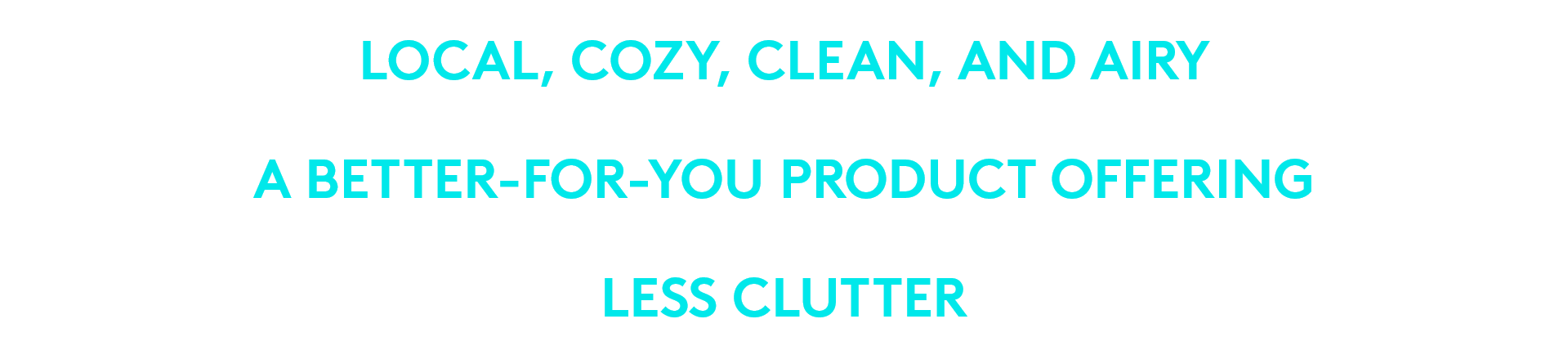 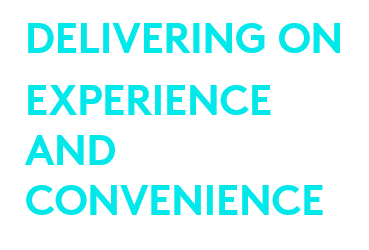 Anchored in technology
With a changing  checkout
As a source for testingnew models
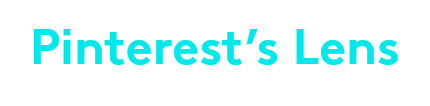 Digital extends the smaller aisle to the endless aisle
Shoppers no longer limited to the four walls of the box
Target is licensing the technology for visual search in its app, connecting shoppers to the product detail pages of items related to objects in the real world. Others, including Kraft Heinz, Nordstrom, and The Home Depot, are embedding Pinterest Pincodes in stores or on products to link shoppers to a wider assortment and online content. This technology has the power to make the entire physical environment virtually shoppable.
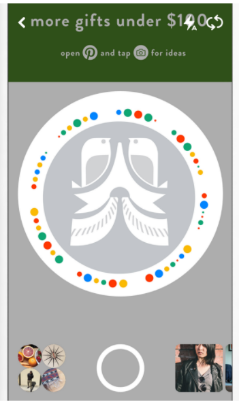 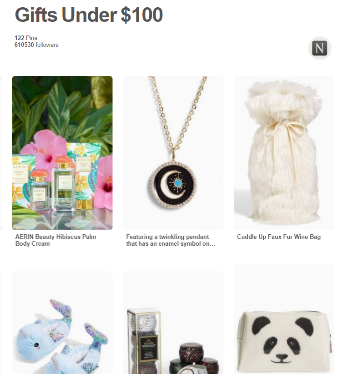 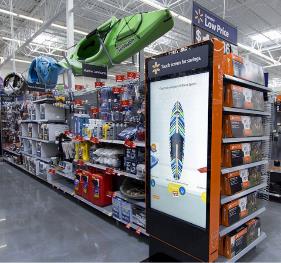 Walmart is testing touch-screen kiosks that allow shoppers to shop in-store and online inventory.
Evolving the checkout
Retailers are finding new ways to facilitate the checkout experience
Walmart canceled Scan & Go, but opted for Check Out With Me,” continuing to focus on redefining checkout convenience.
As scanning tools and technologies evolve, the opportunities to grab a share of mind and wallet at the checkout counter are being significantly impacted.
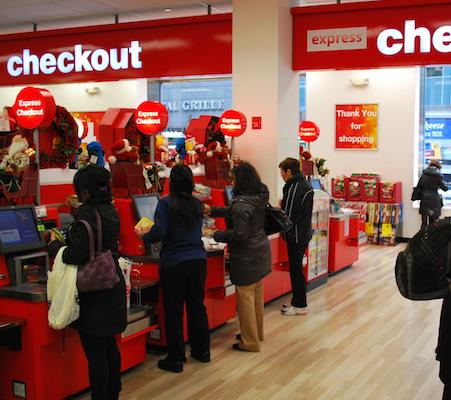 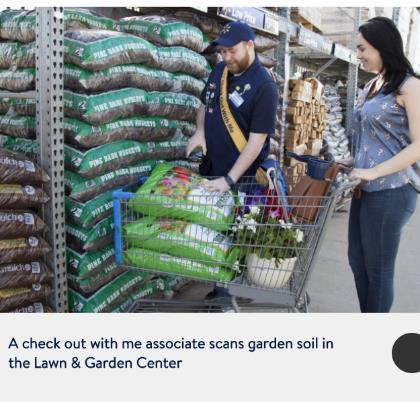 An opportunity to test out new models
Kohl’s store strategy redefines its traditional approach to its physical real estate
TWO CENTRAL PILLARS TO KOHL’S RECENT STRATEGY:








RESULTING IN:

	
	Traffic: 8.5% 
	With estimated 56% new 	or not-recent shoppers
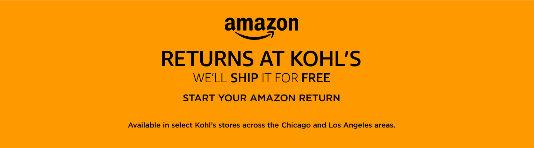 Reduce the store size andimprove inventory management
Rethink the role of the store and create new partnerships
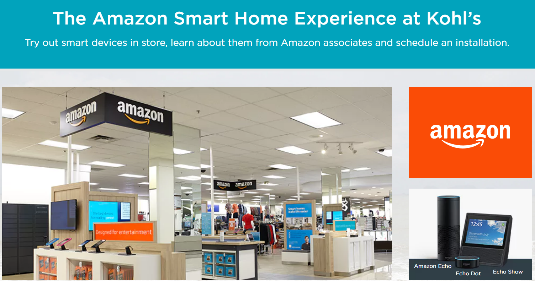 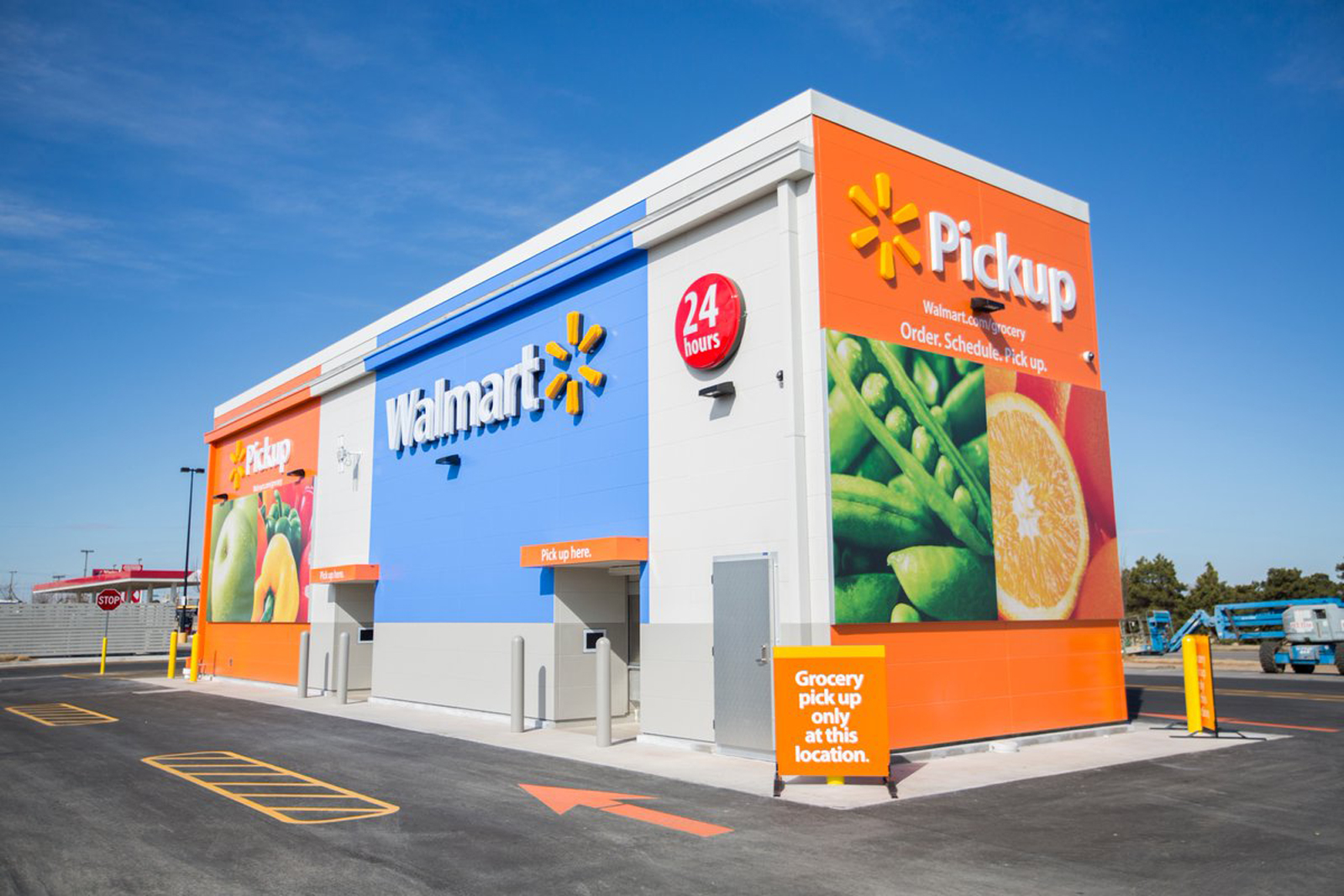 For Walmart, smaller formats allow testing last-mile delivery
Defining new approaches to last-mile delivery:
Using “crowdsourced” delivery services — Uber, Lyft, Deliv
Automated pickup kiosks
Pickup and fuel tests
Orders picked by Walmart personal shoppers;delivered by drivers
Small formats deliver on convenience and experiences by aligning to new shopper expectations
SPACE,NAVIGATION
SERVICES
FRESH &CONVENIENCE
LABOR &EFFICIENCY
TECHINTEGRATION
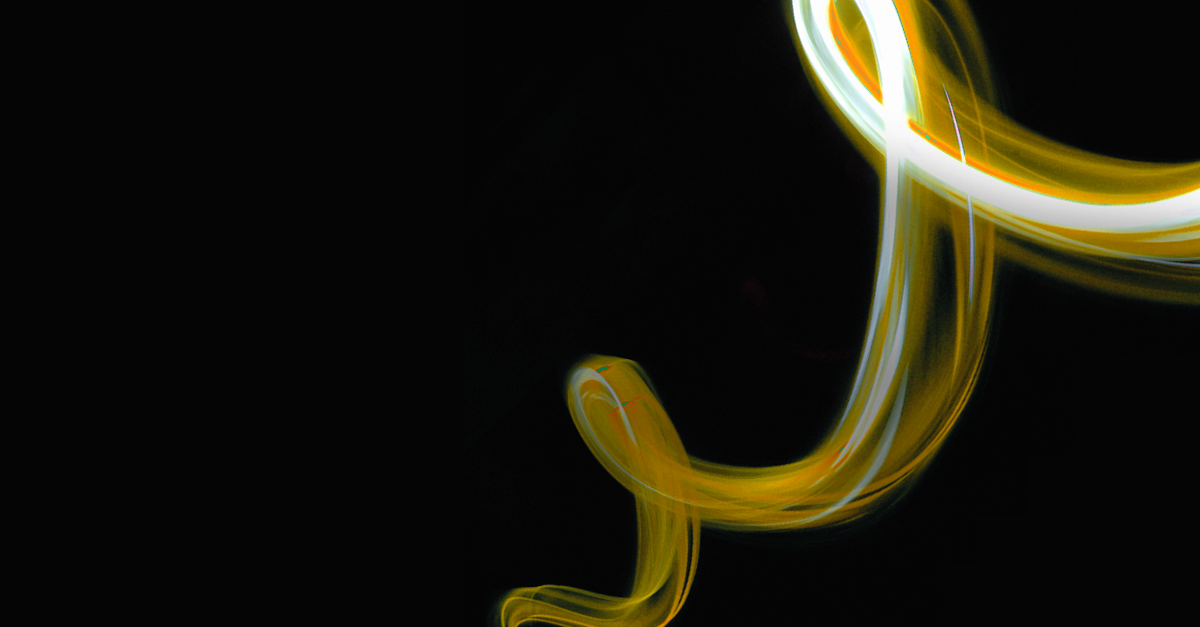 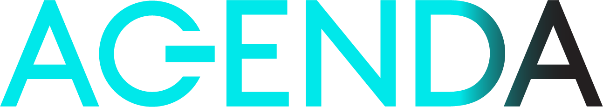 Shoppers: What to know
Getting Big Box Right
Going Big with Small Format
Smaller is better? What’s next?
51
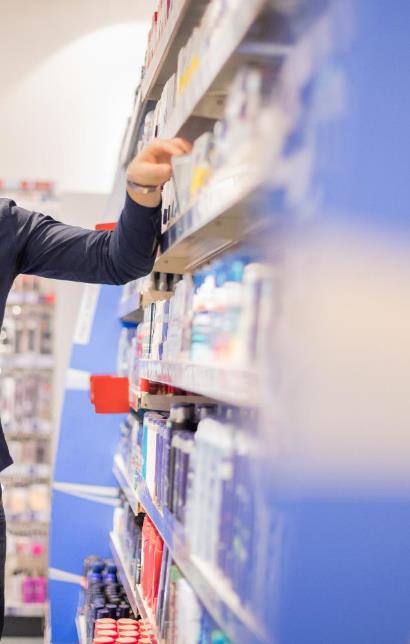 Building on opportunities from key gaps in eCommerce and further aligning to shopper expectations
Driving in-store traffic in innovative ways
MORE CREATIVE PARTNERSHIPS TO FACILITATE RETURNS
THE ABILITY TO FEEL PRODUCTS
FILLING AN IMMEDIATE NEED
GETTING A UNIQUE EXPERIENCE
Amazon Go
“Just walk out” technology that leverages computer vision, sensor fusion, and deep learning to detect when shoppers take or return products to the shelves
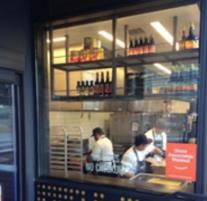 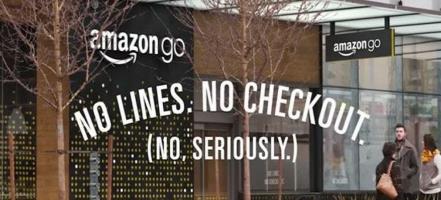 Redefining convenient, brick-and-mortar shopping
Amazon Go is intended to elevate the stress-free and timesaving shopping experience. In addition to easy mobile check-in and checkout-free technology, numerous employees ensure easy access to assistance while a food-prep and eating area allows shoppers to eat the meal they have just bought.
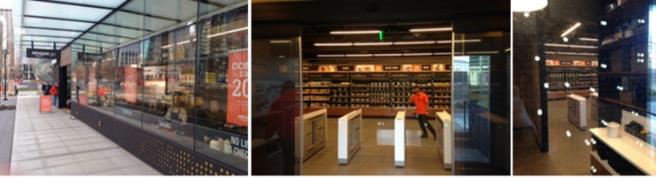 The unmanned store offers a solution for immediate-need occasions
Implemented in smaller, convenient locations, these stores offer a tailored selection of essentials for on-the-go shoppers
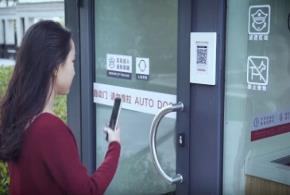 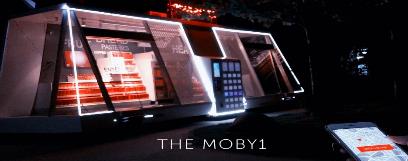 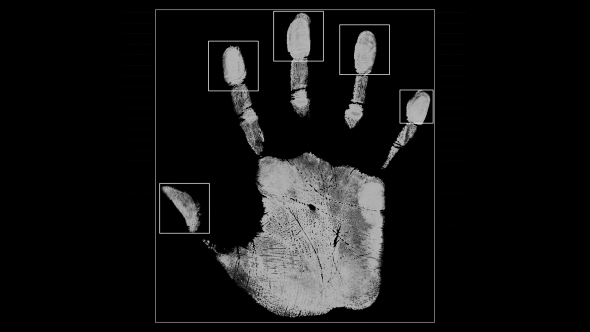 Launched in 2014, BingoBox is an unmanned store.Shoppers open the door, register, and use their mobile devices to pay via WeChat or Alipay. BingoBox claims that a human worker can take inventory and refill a store in 20 minutes, with just four employees needed to support 40 stores.
The Moby-Store, designed by Wheelys, is a 24-hour store run entirely by technology. Moby Mart plans to launch production in China by 2018. Each store, which is expected to cost less than USD100,000, can be franchised, with a low operating cost.
Wheelys envisions a future in which self-driving buses will auto-replenish stores from nearby warehouses when supplies run low and maximize sales by moving inventory based on local demand.
“Shoppers will scan their hands to enter a quiXmart retail pod, and once inside, camera tracking and biometrics will track whatever they pick up and place in their bag. At checkout, an array of cameras will scan the selected items and, with a simple push of a button, the AI system will seamlessly calculate the total item value, charge their account, and open the pod door ...”
While online will continue to see the rise of small formats as well
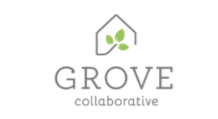 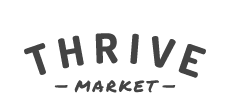 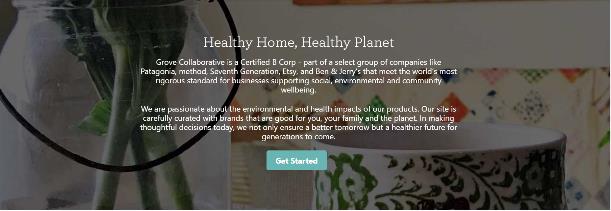 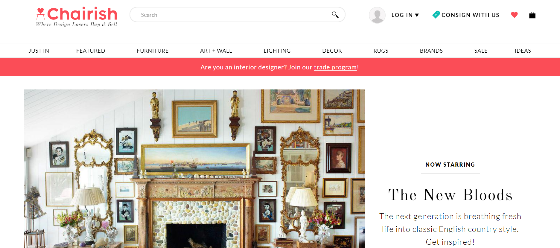 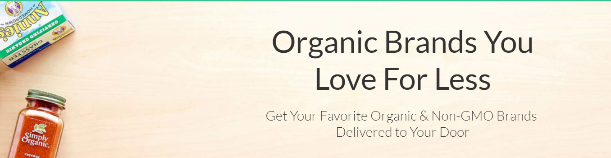 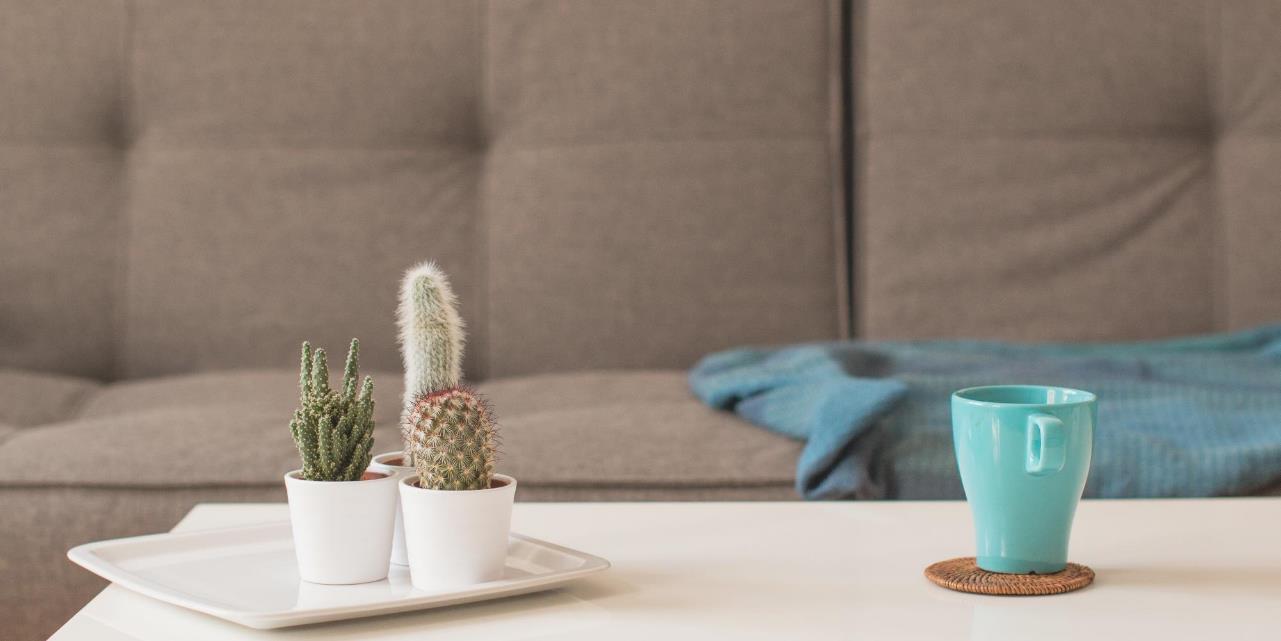 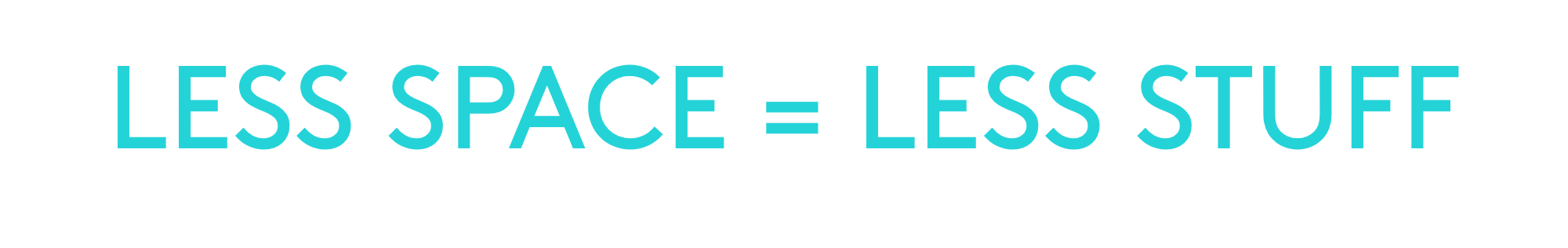 Provide solutions that meet new space requirements
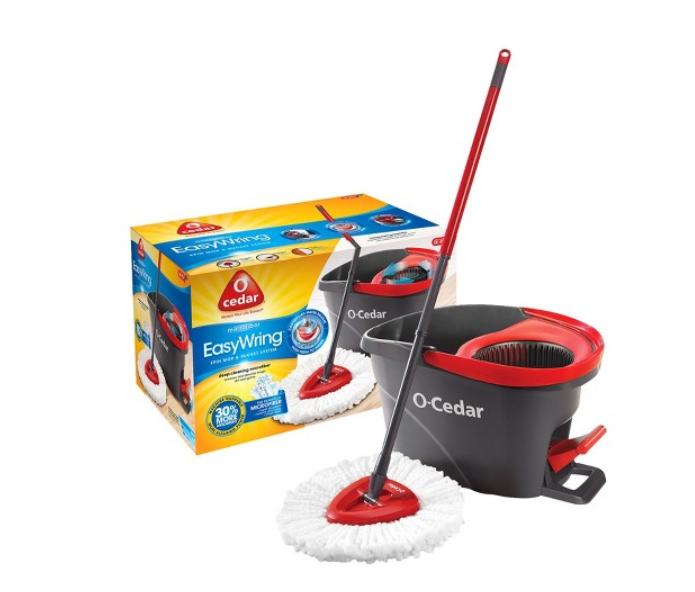 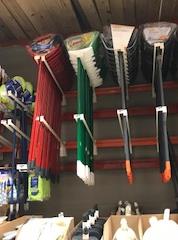 Align with new inventory management needs and flexible merchandising
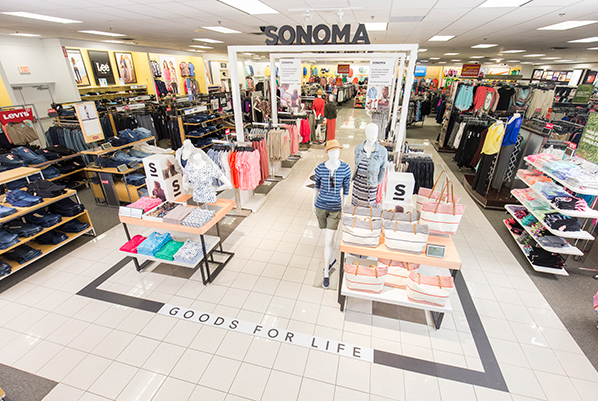 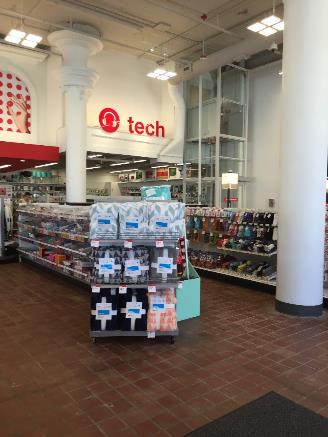 Find new ‘space’ where shoppers congregate and merchandise there
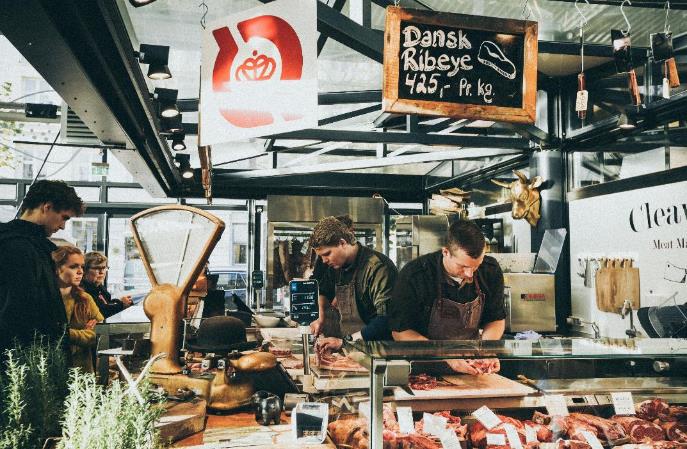 With the checkout experience evolving, rethink new spaces where shoppers pause in their in-store journey.
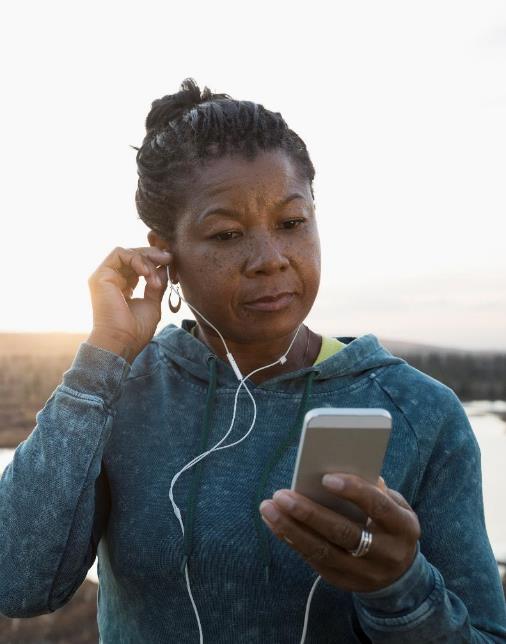 Shift dollars to impact mobile blinders
Focus on creating educational and inspiring content delivered at shelf.

Deliver ads and promos to capture a share of in-store mobile time.
Align to retailers’ mobile checkout strategies.
THANK YOU
DIANA SHEEHAN
VP Retail & Shopper Insights,
Kantar Consulting Americas
diana.sheehan@kantarconsulting.com
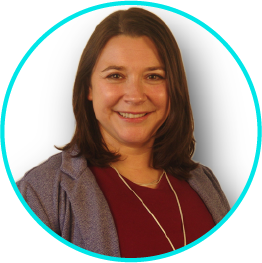